Муниципальное бюджетное общеобразовательное учреждение
«Андринская средняя общеобразовательная школа»
Дошкольное отделение
гп. Андра, Октябрьский район, ХМАО-Югра
ТЕМАТИЧЕСКИЙ ПРОЕКТ
Мой любимый детский сад
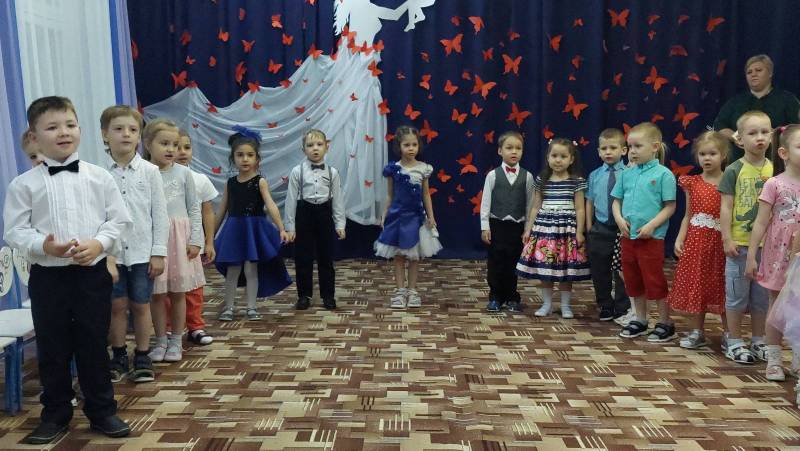 Составители: Гарболинская С.С., воспитанники старшей группы «Маленькая страна»»
 ноябрь, 2022
Праздник «День матери»
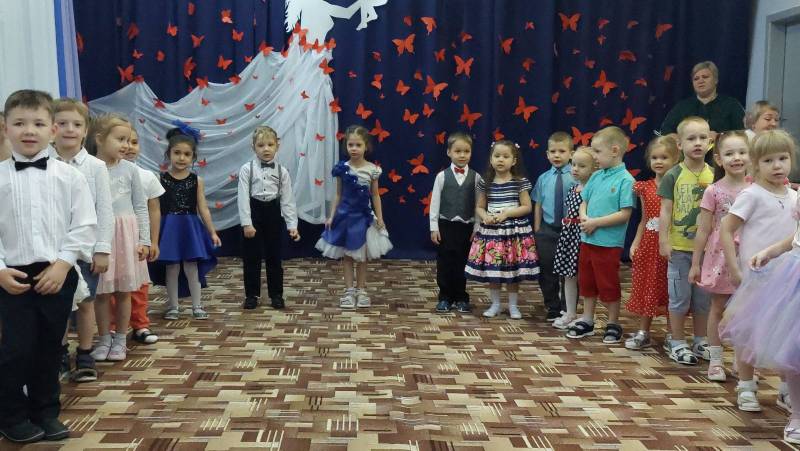 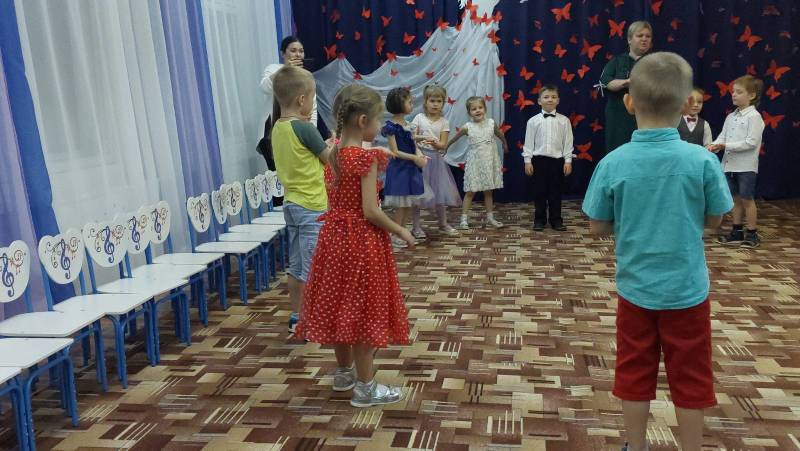 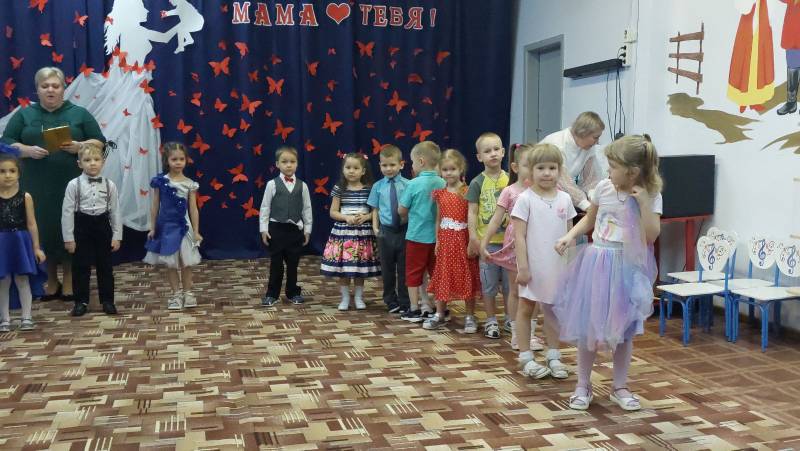 Ручной труд из бумаги «Игровая площадка »
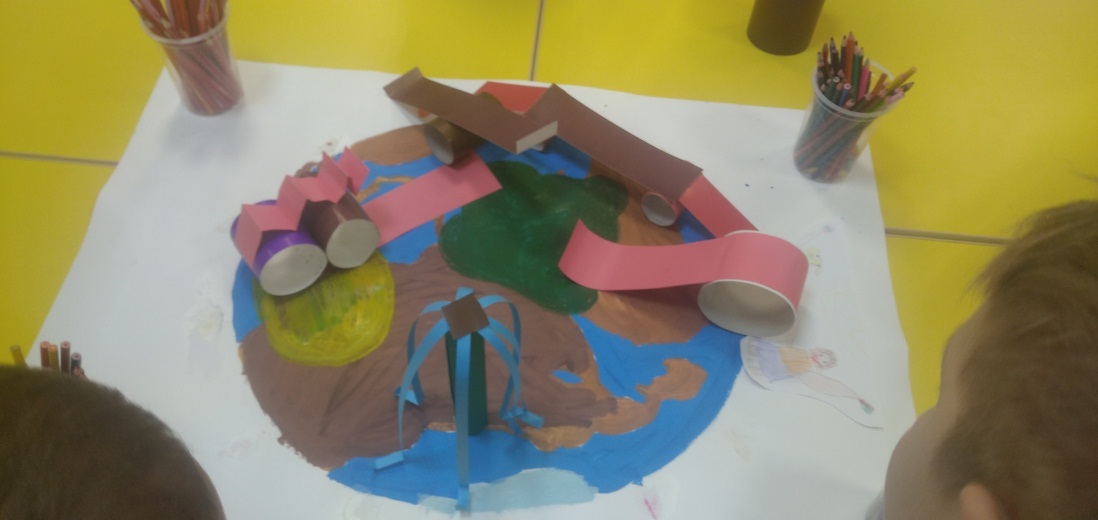 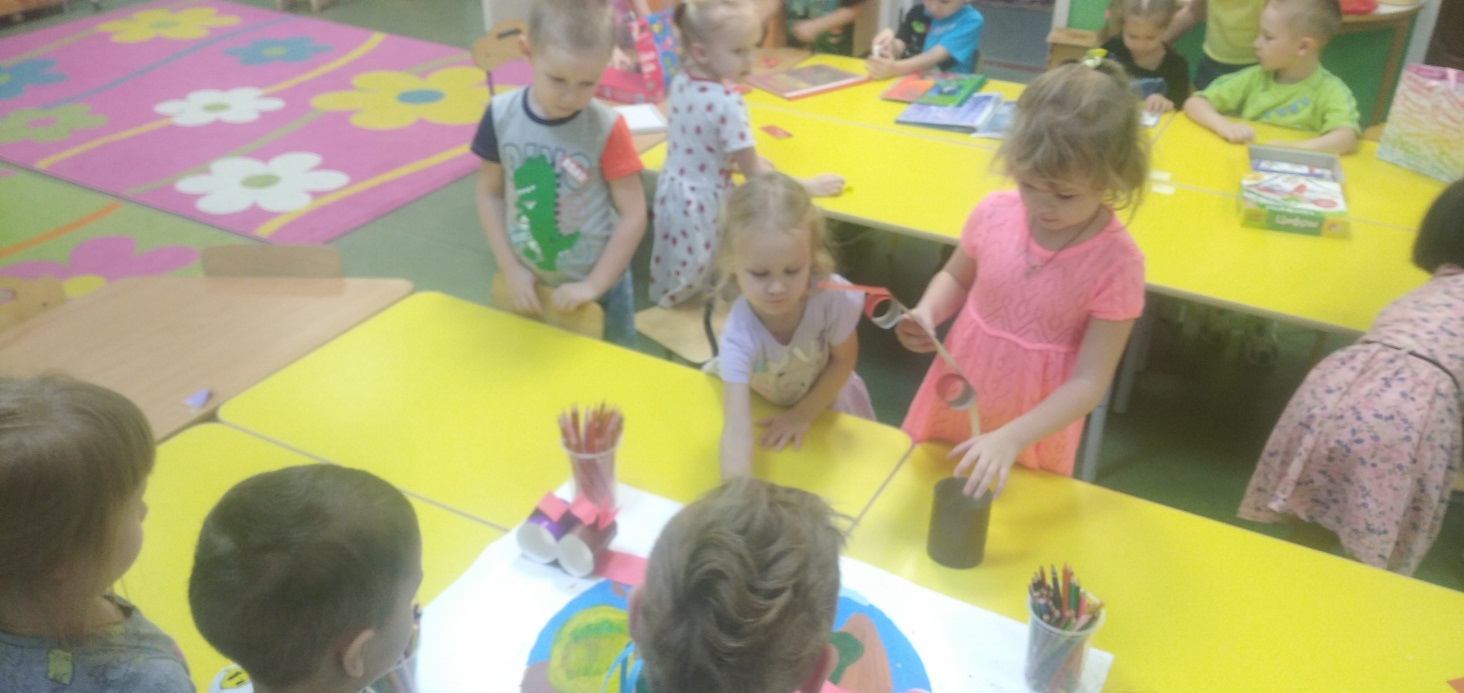 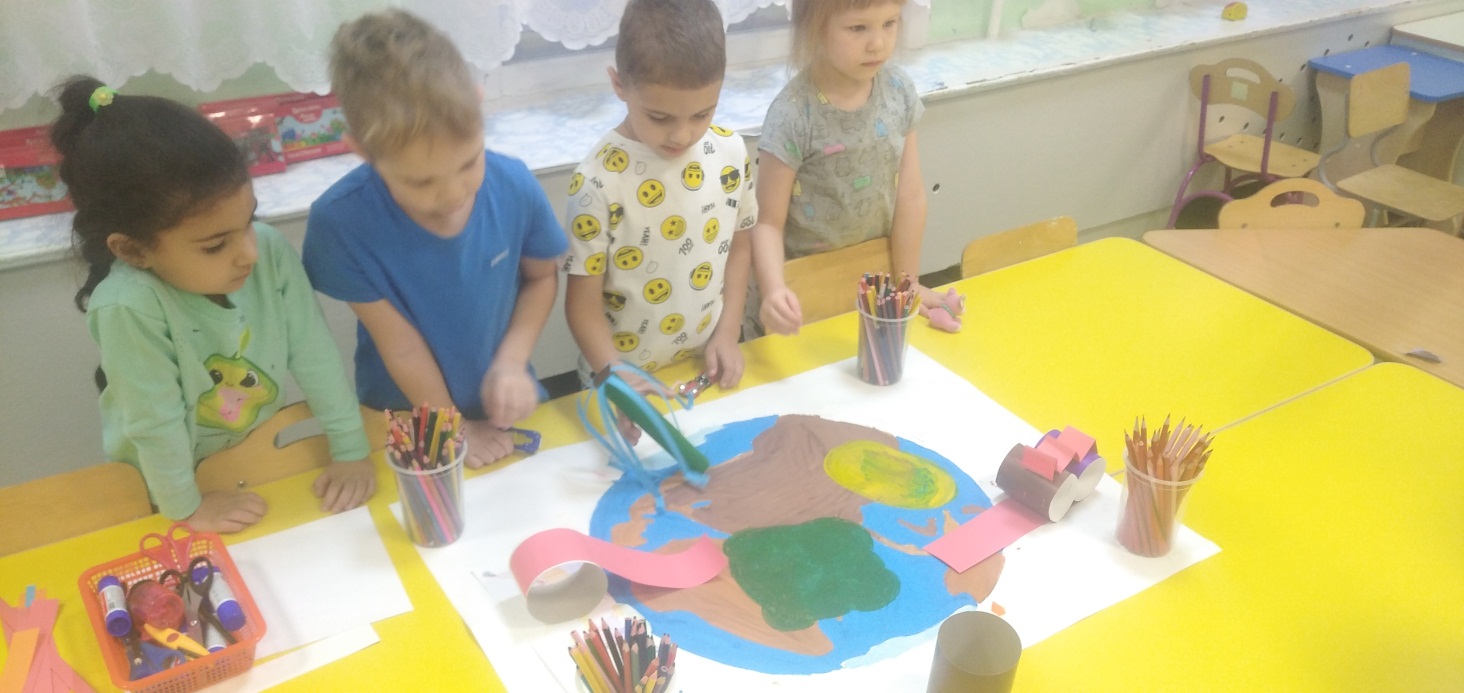 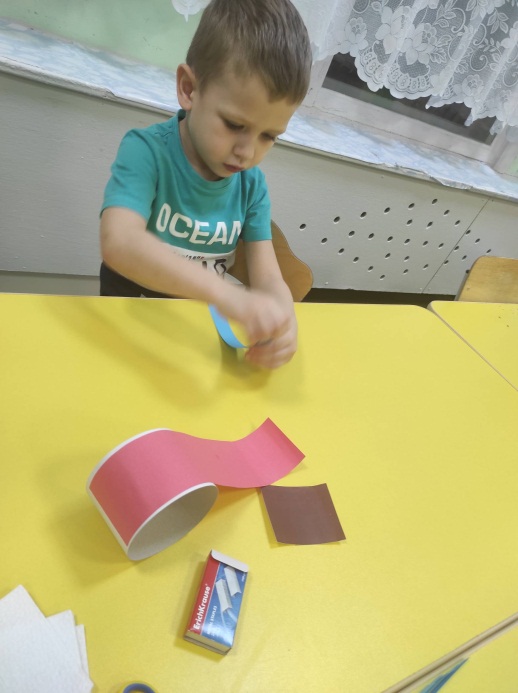 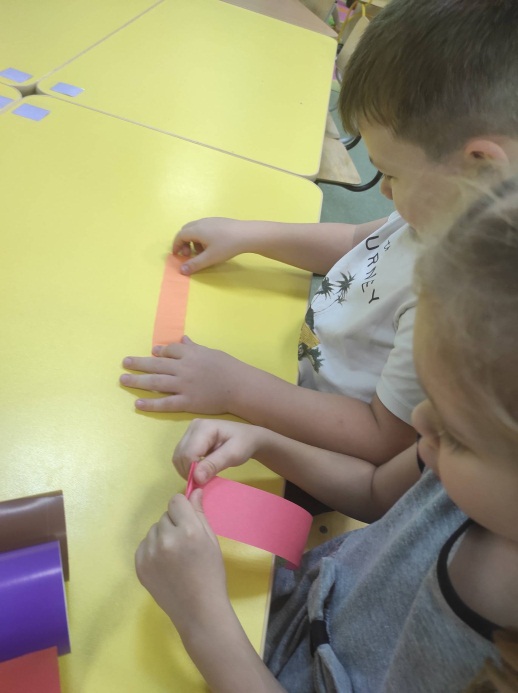 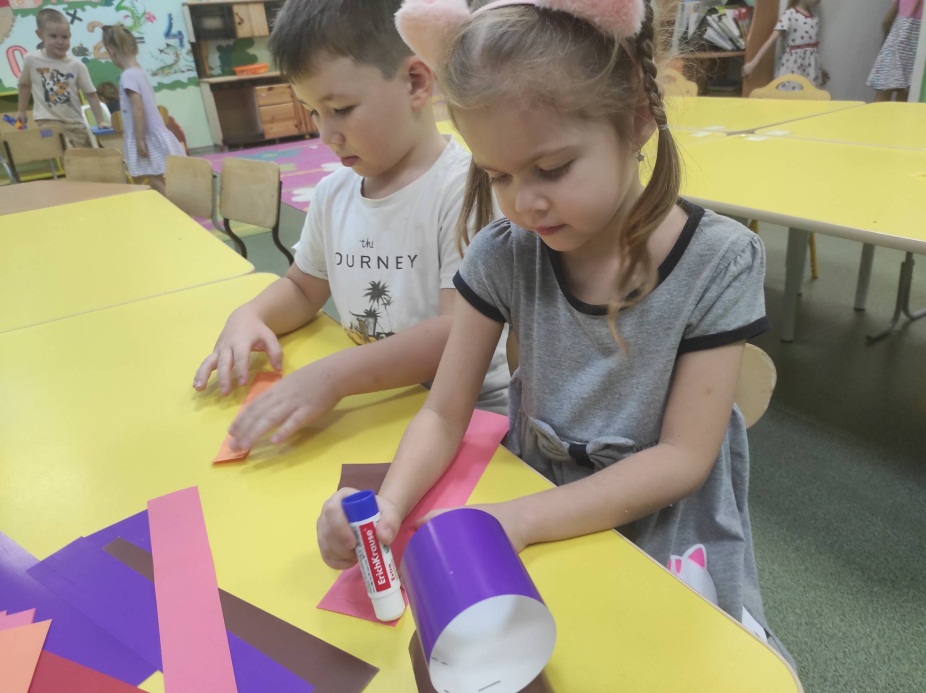 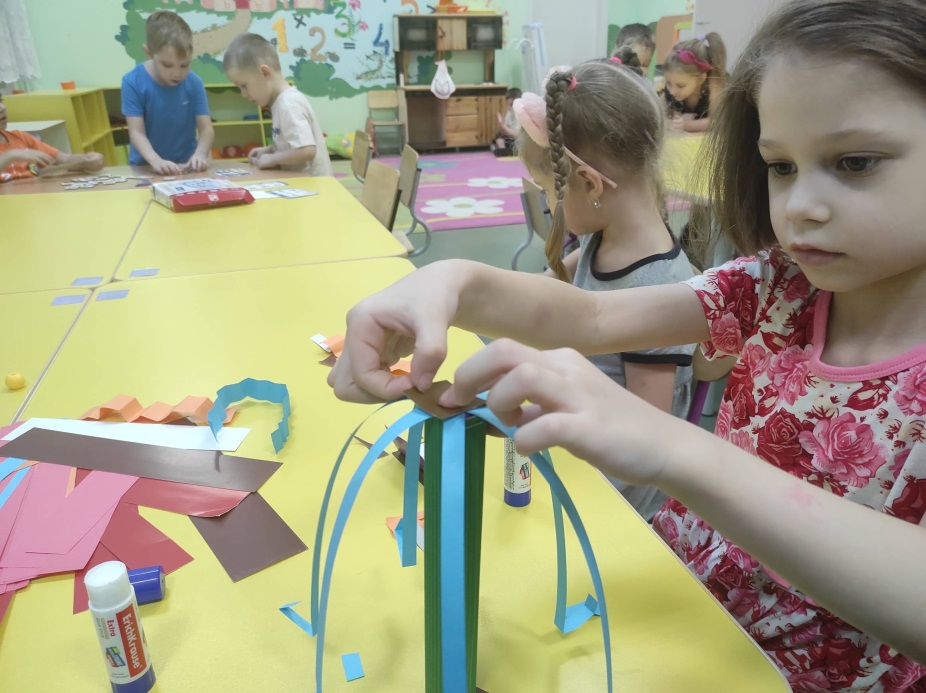 Работа по теме: «Мой любимый детский сад»
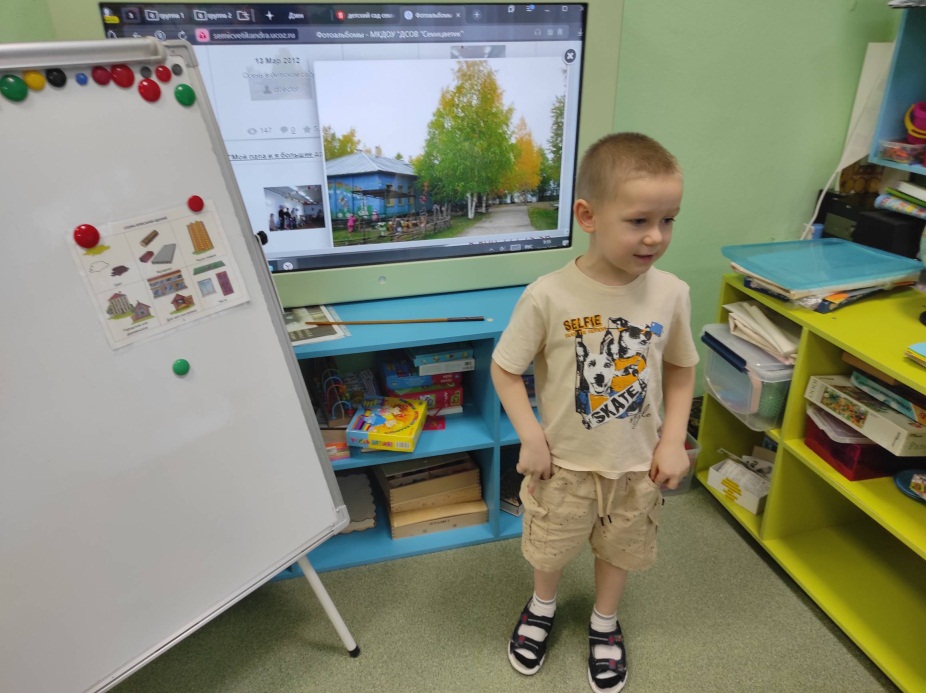 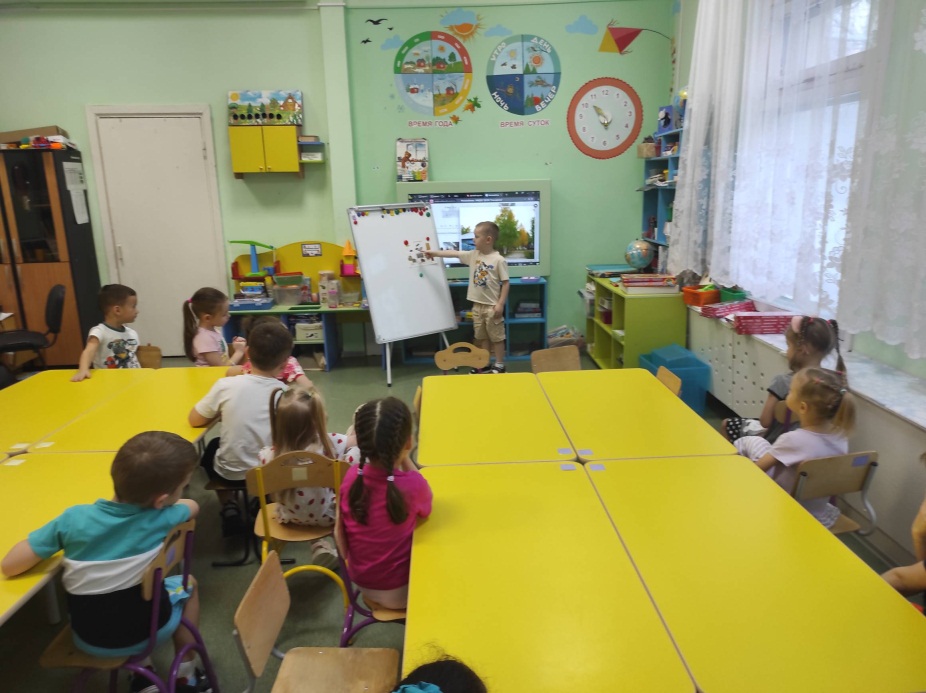 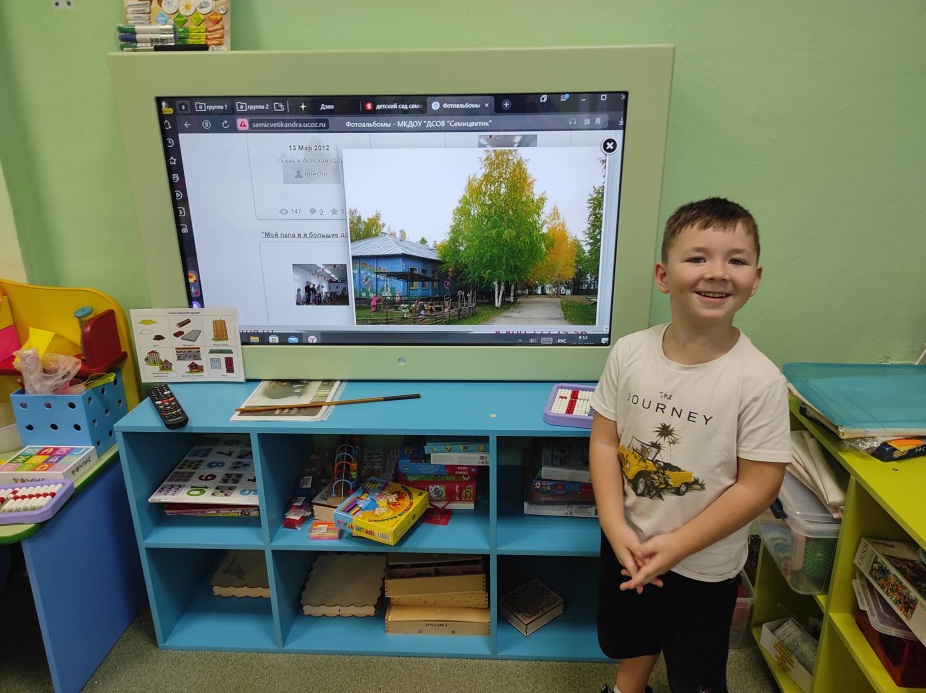 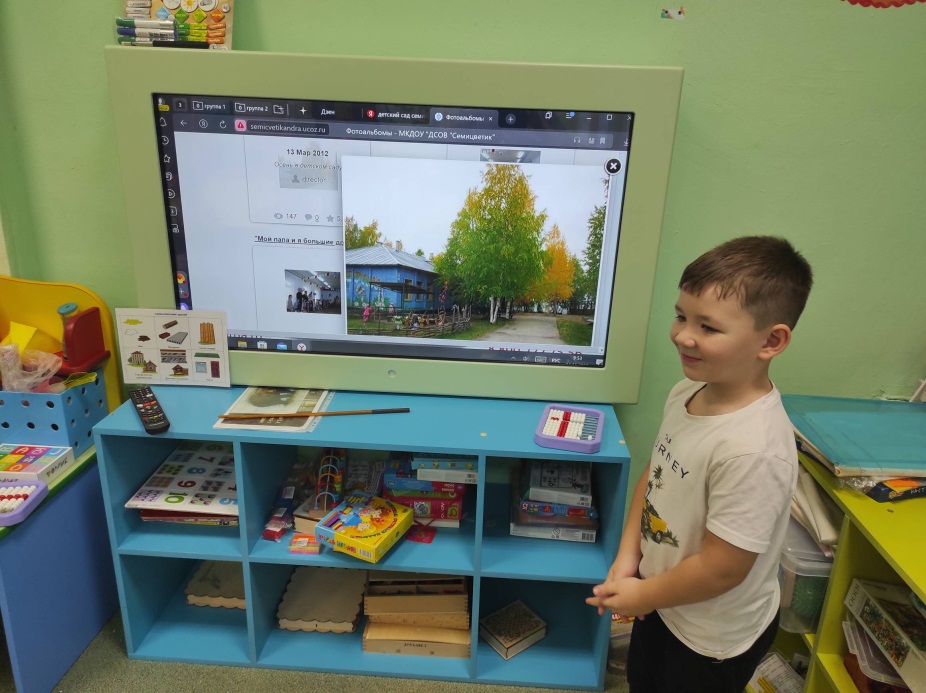 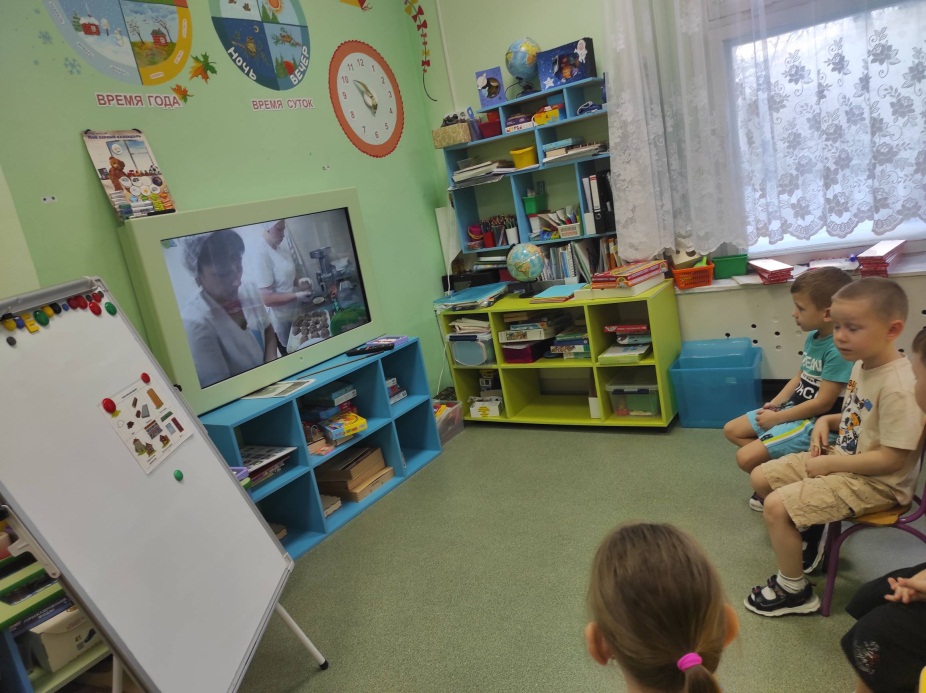 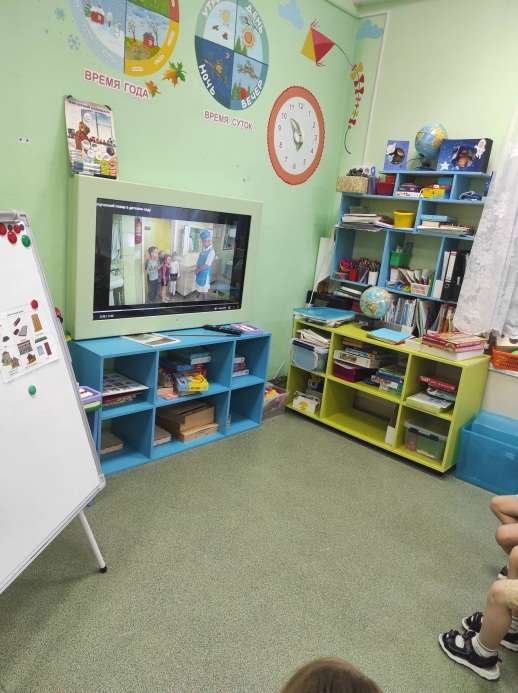 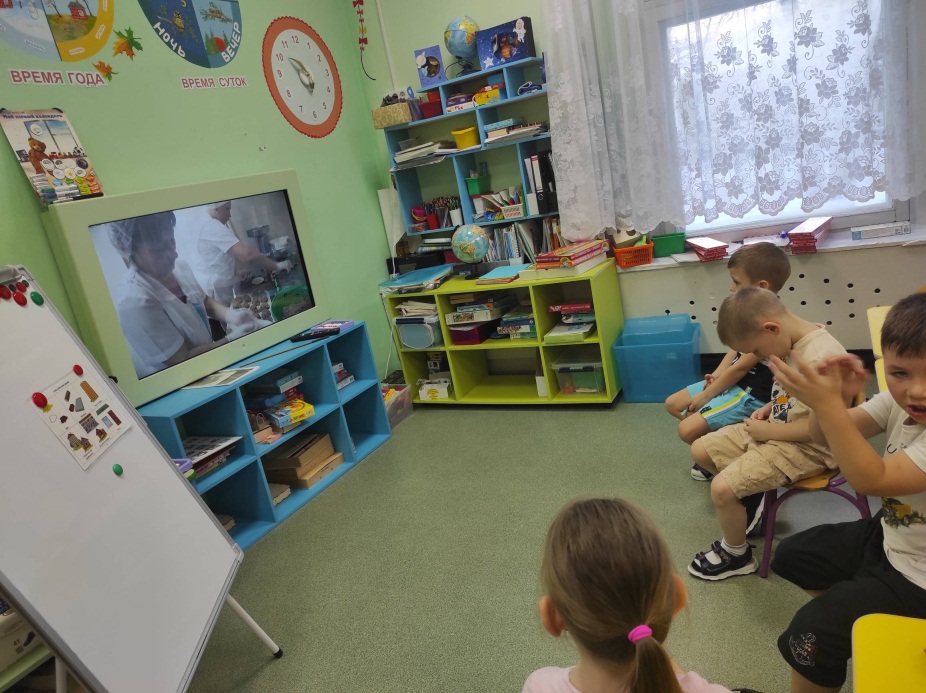 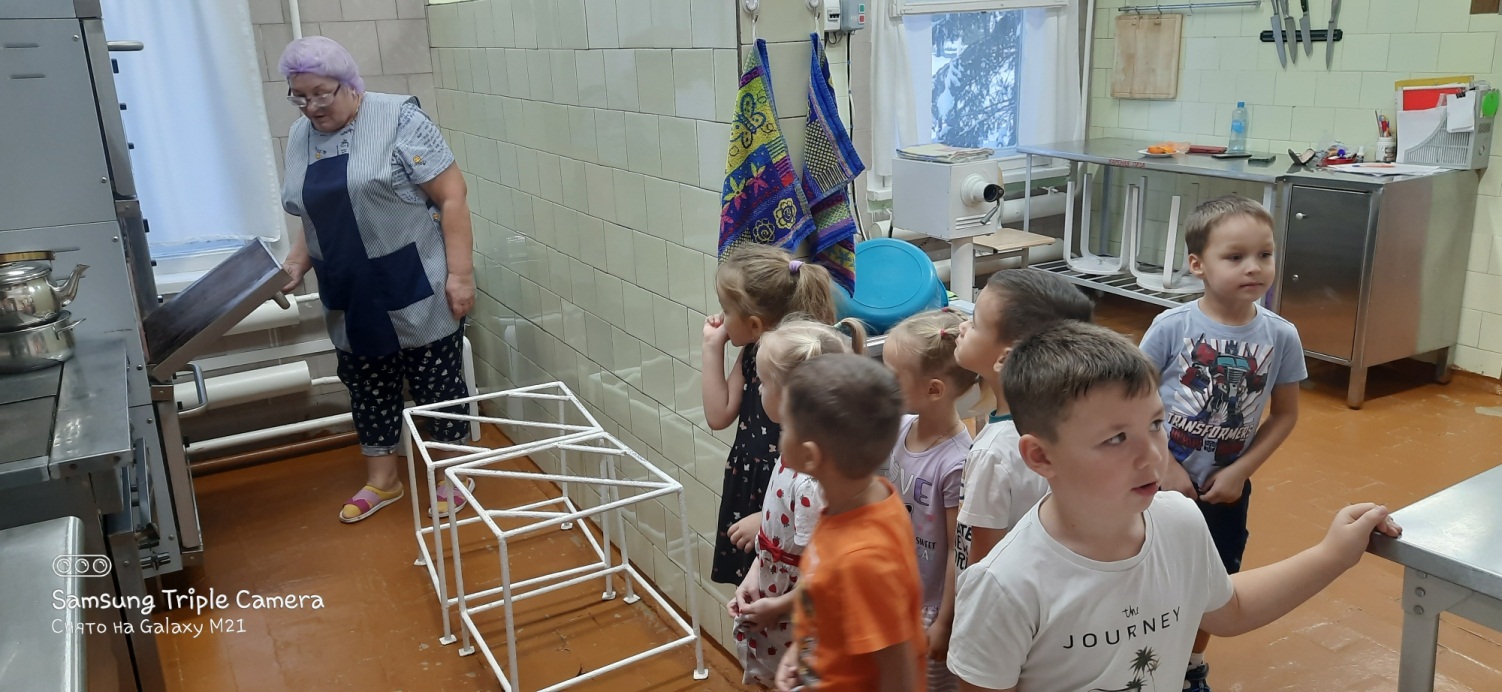 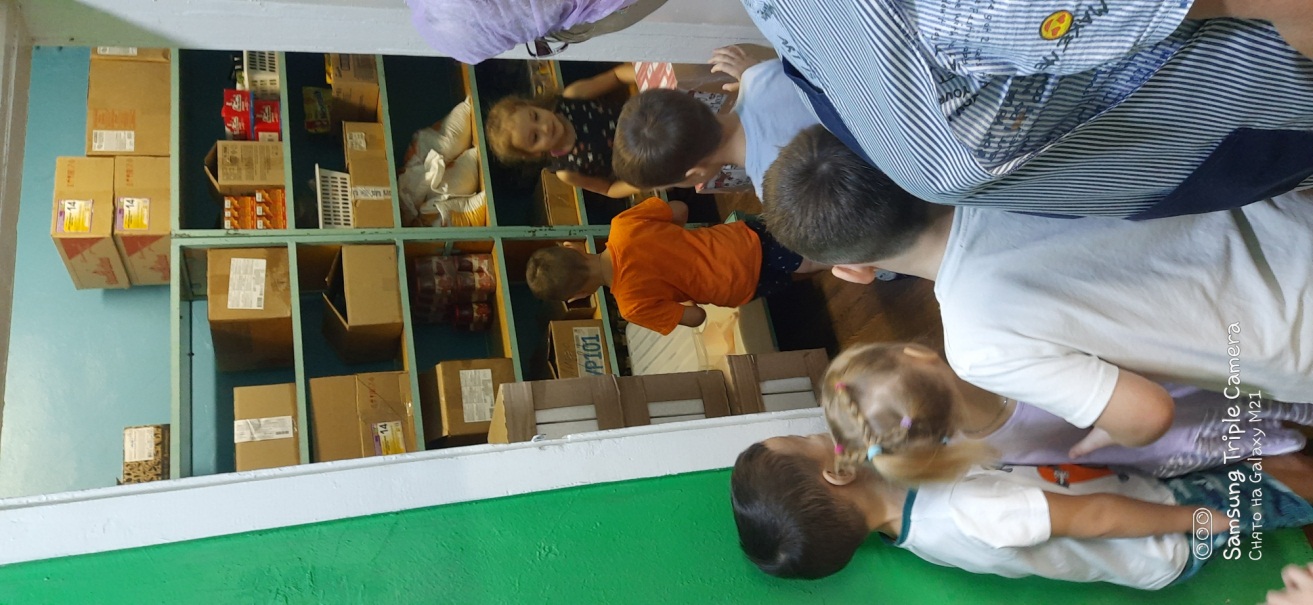 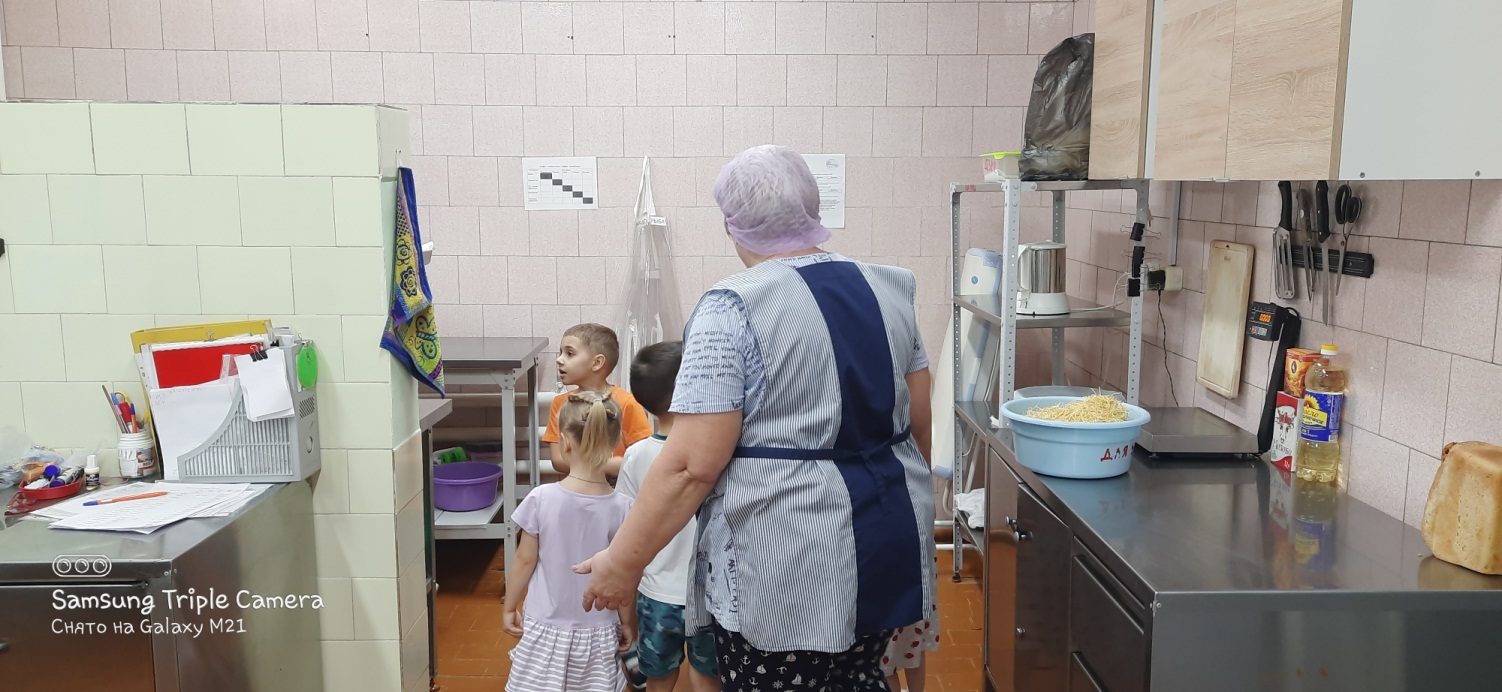 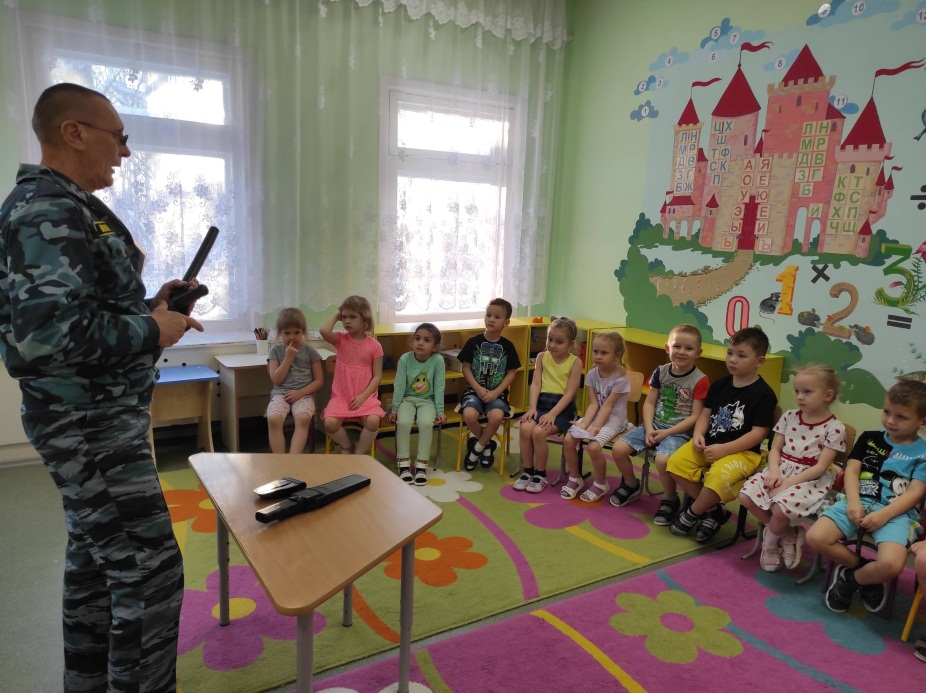 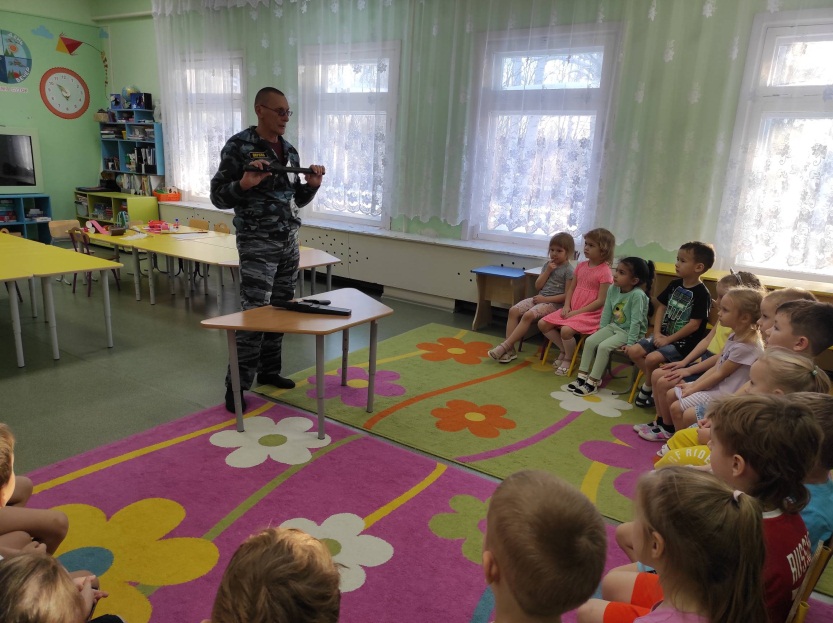 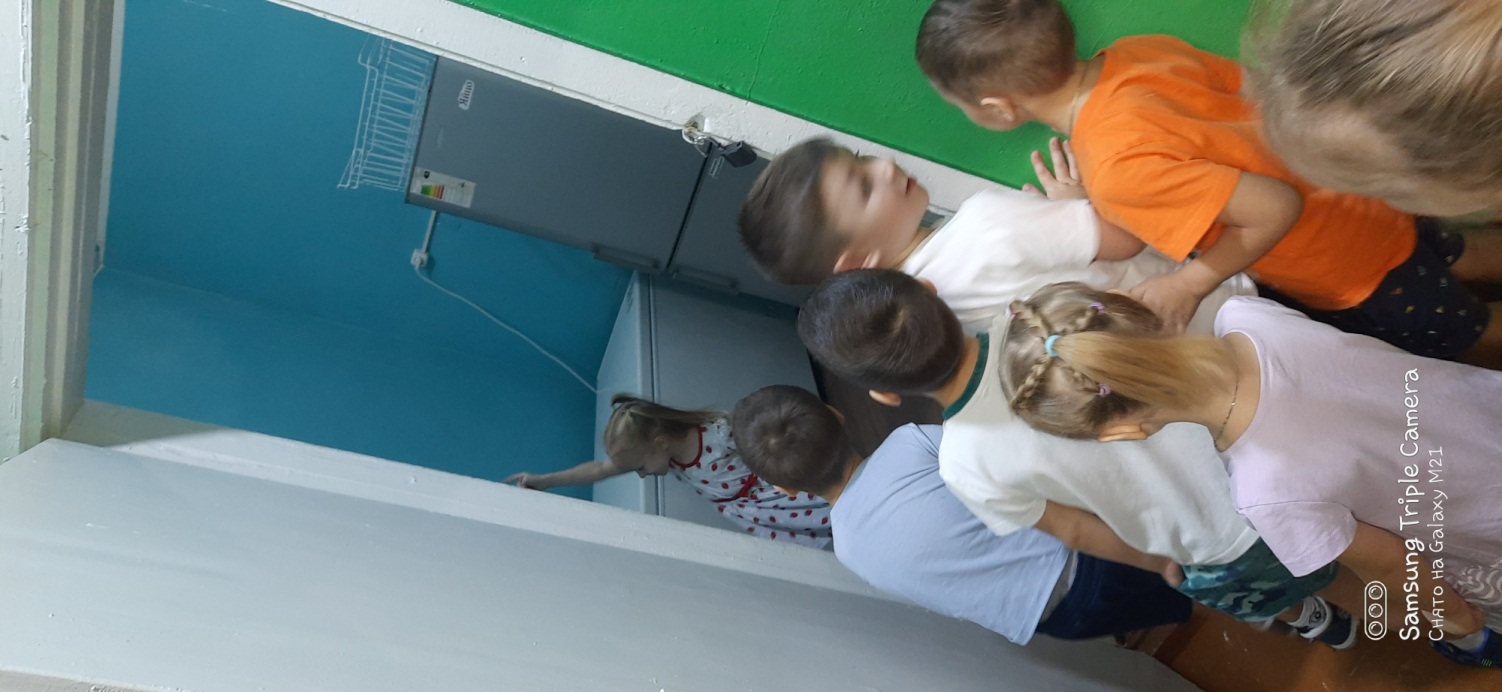 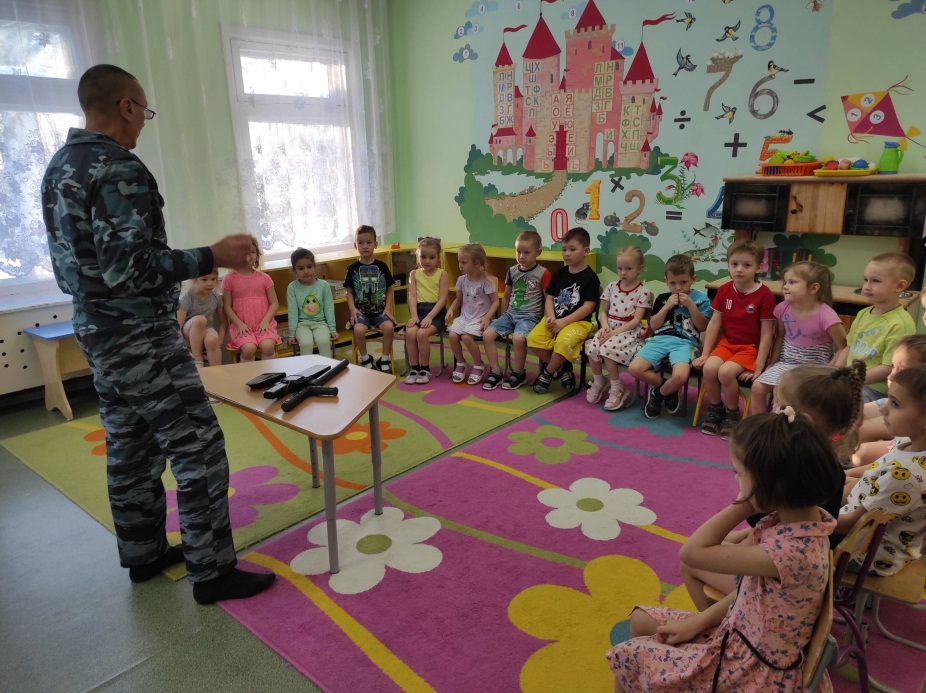 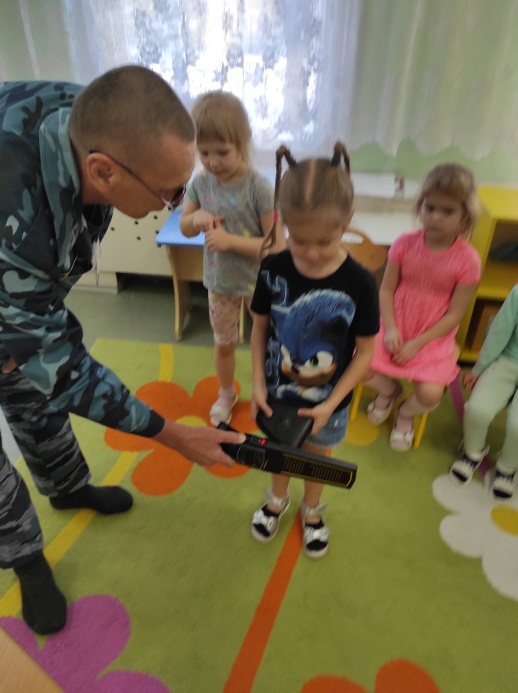 Работа в центре познания
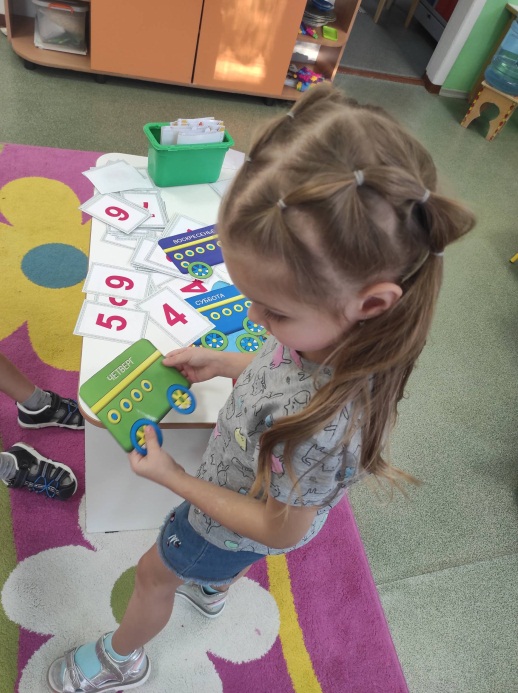 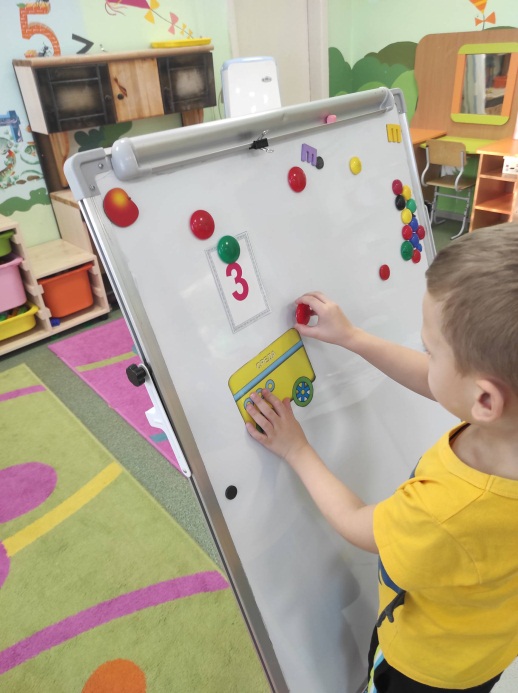 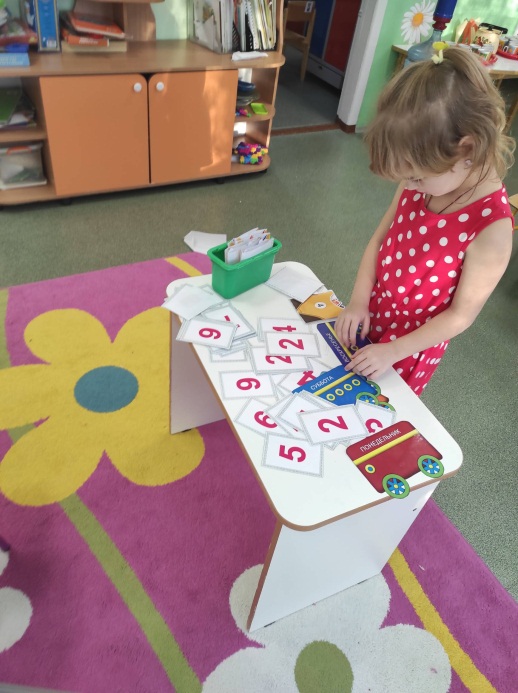 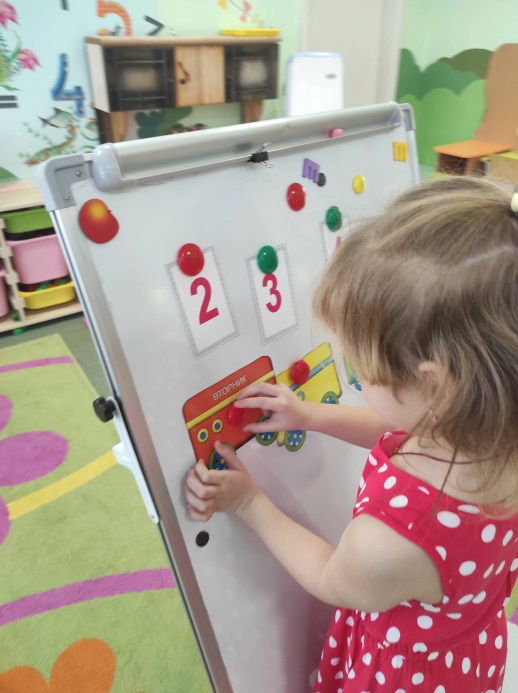 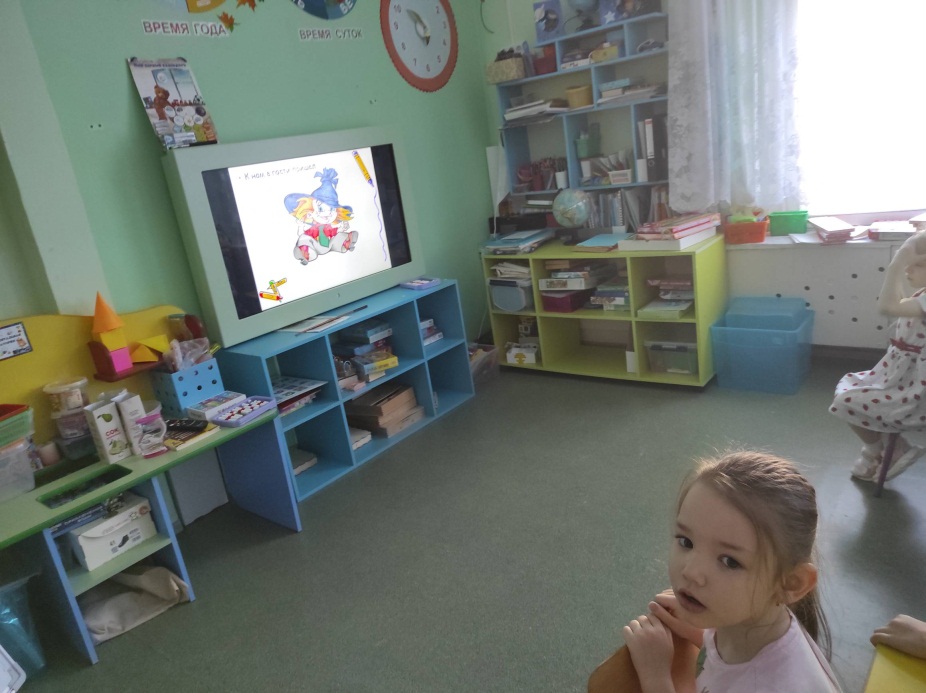 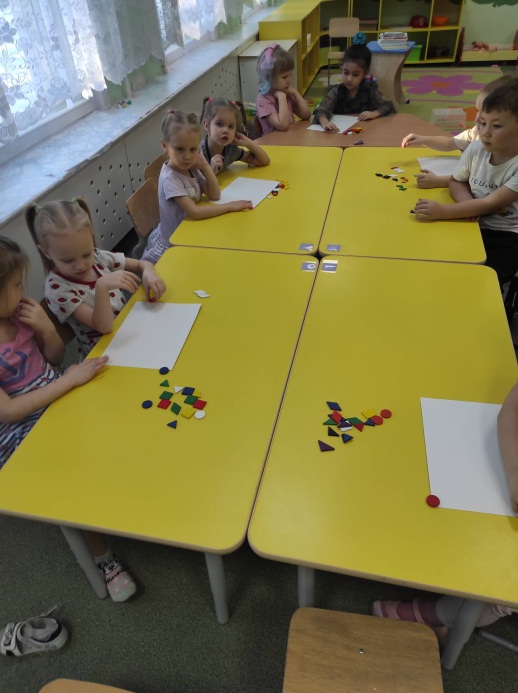 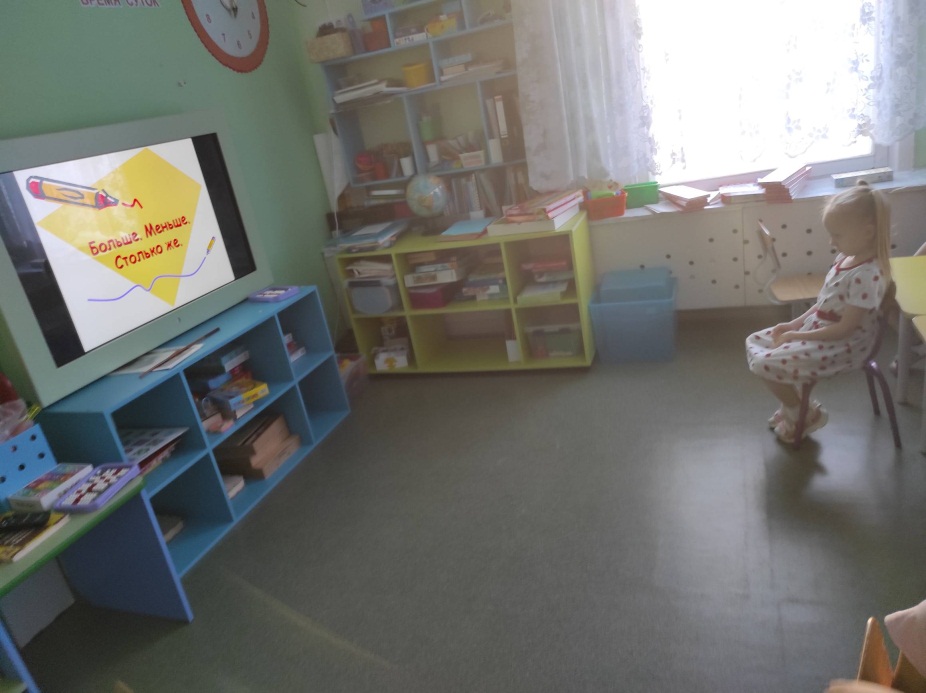 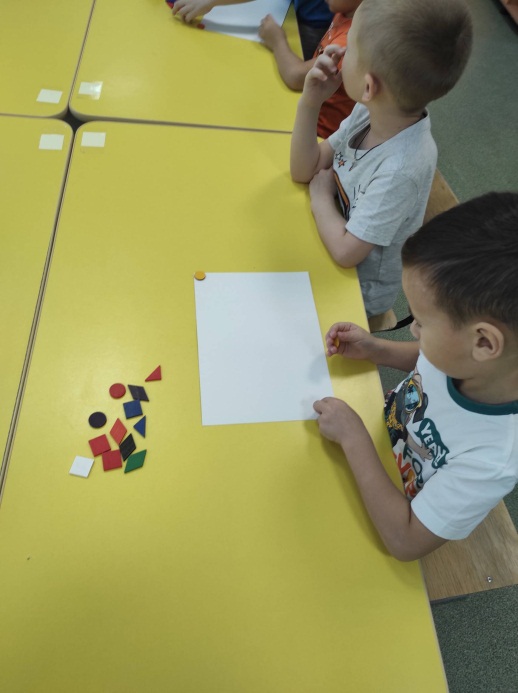 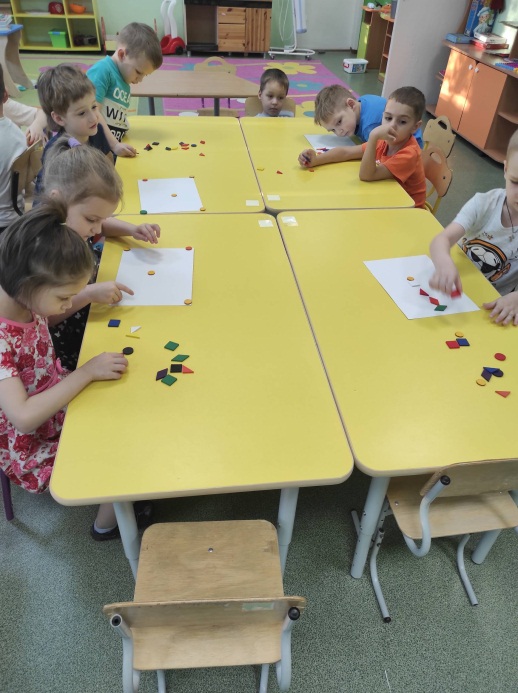 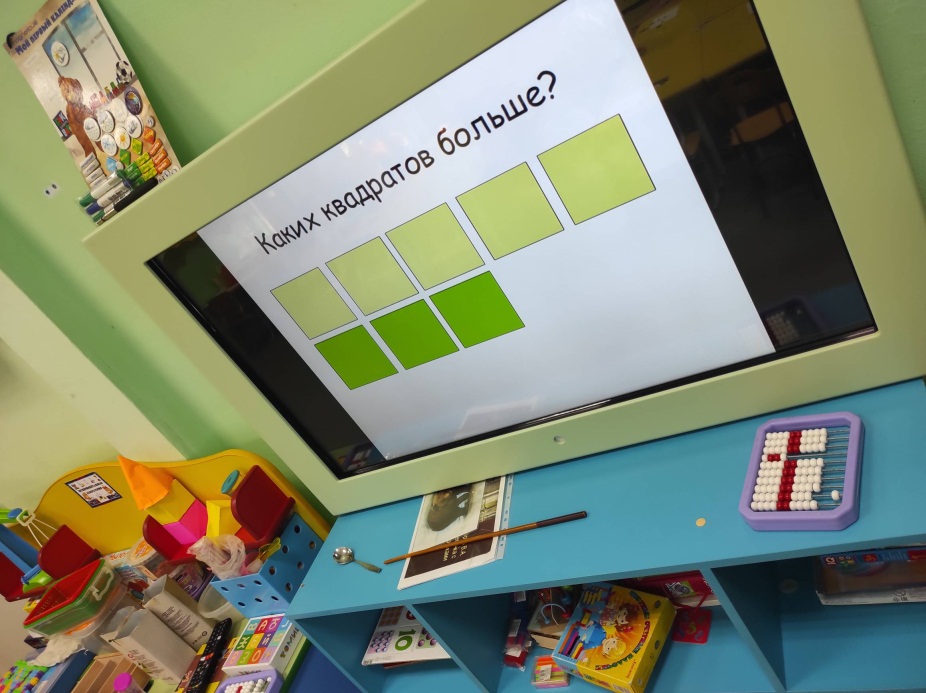 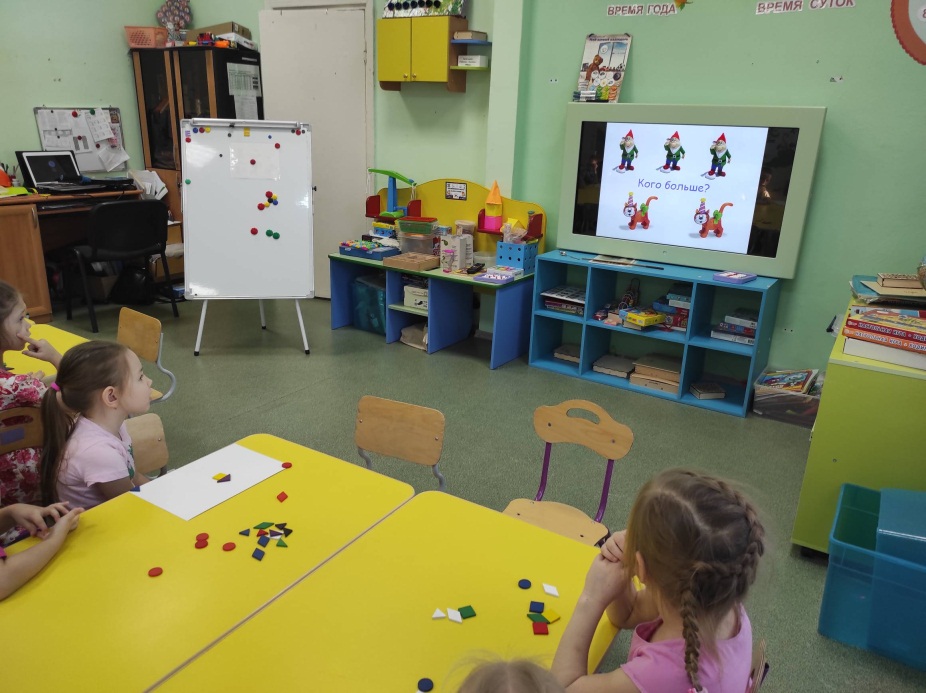 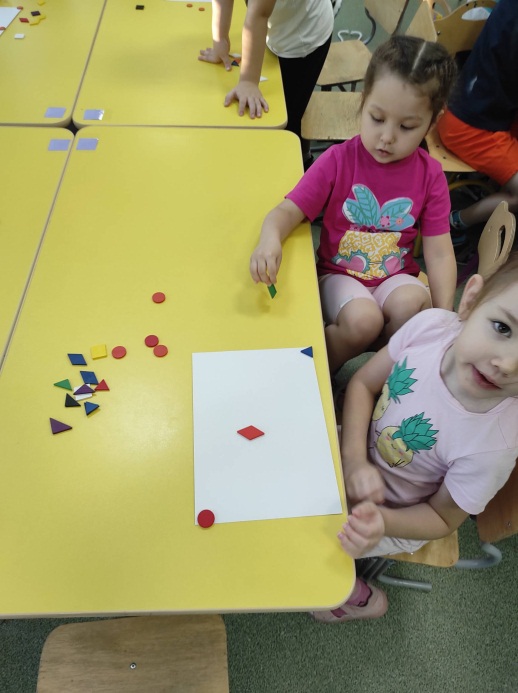 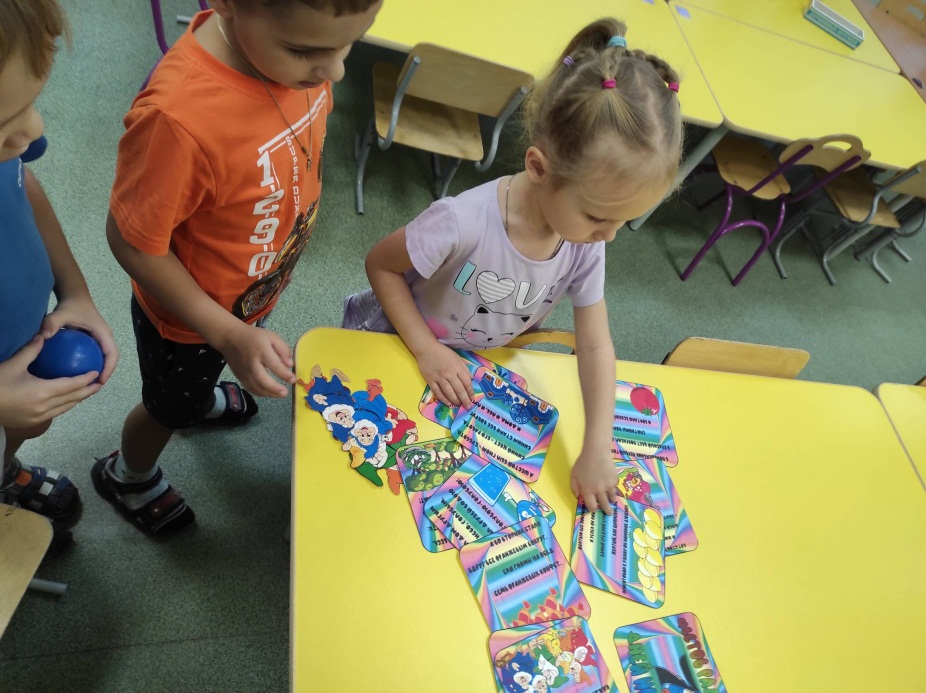 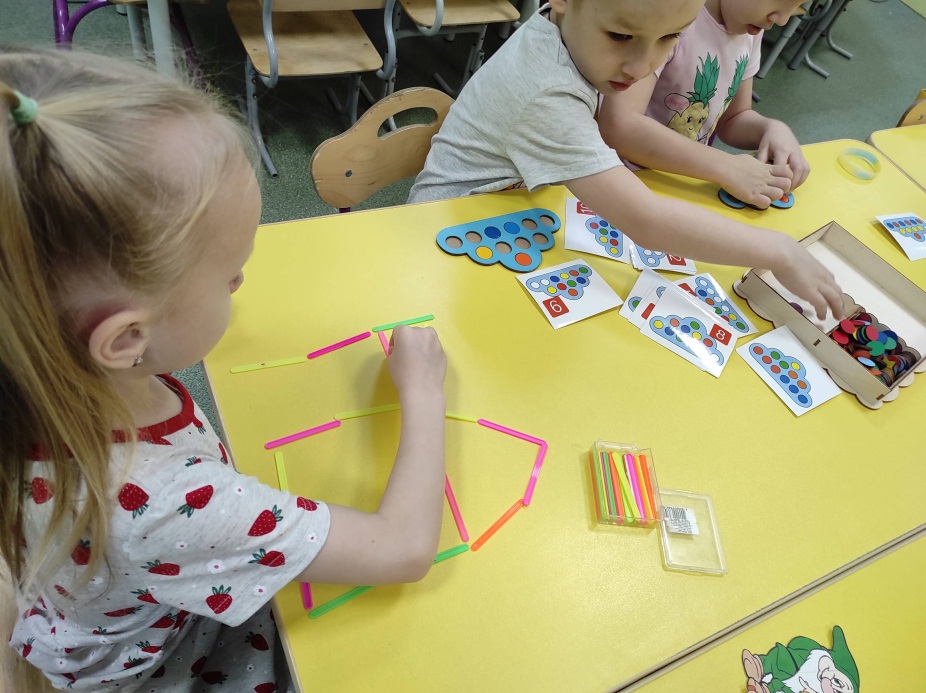 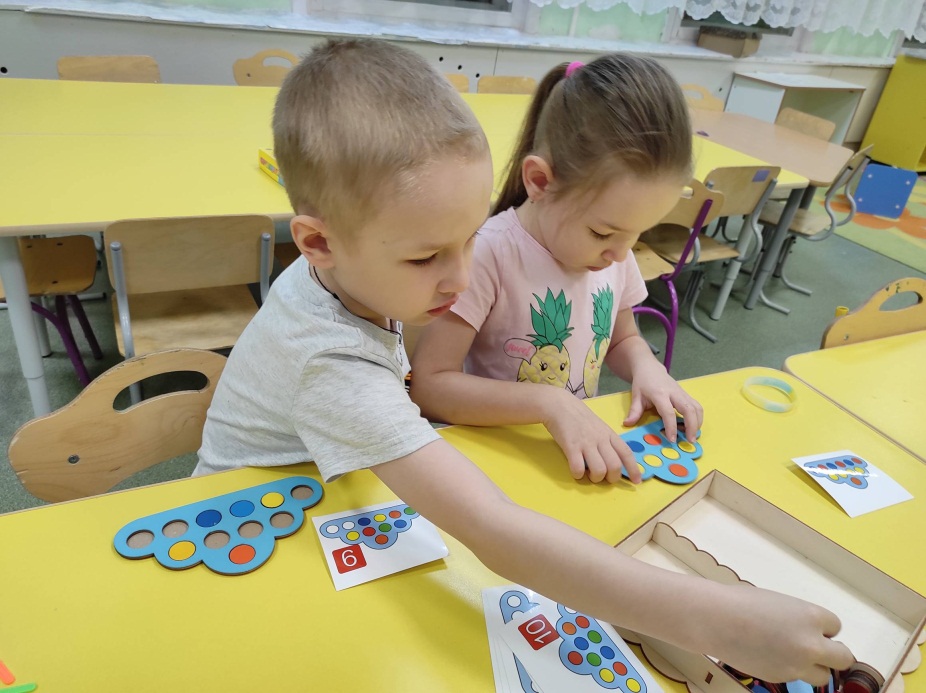 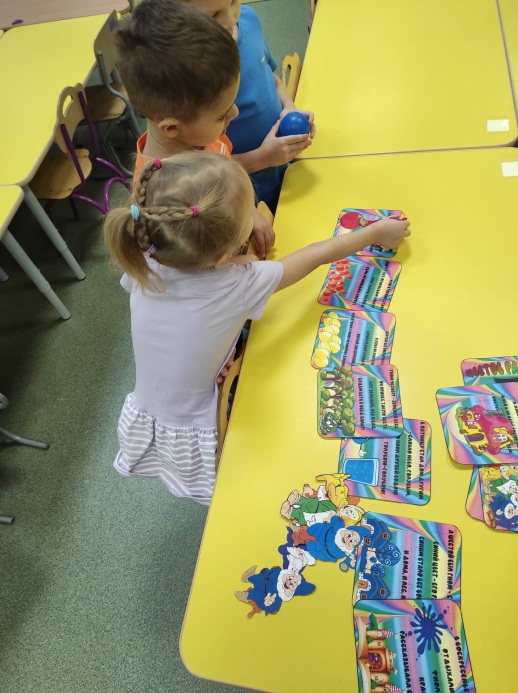 Подвижные игры
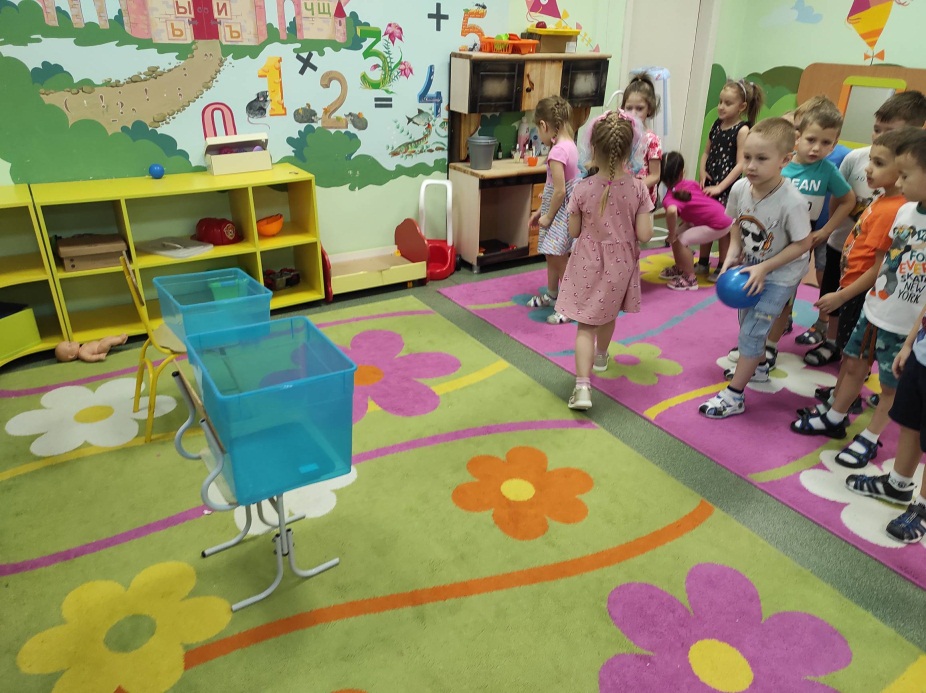 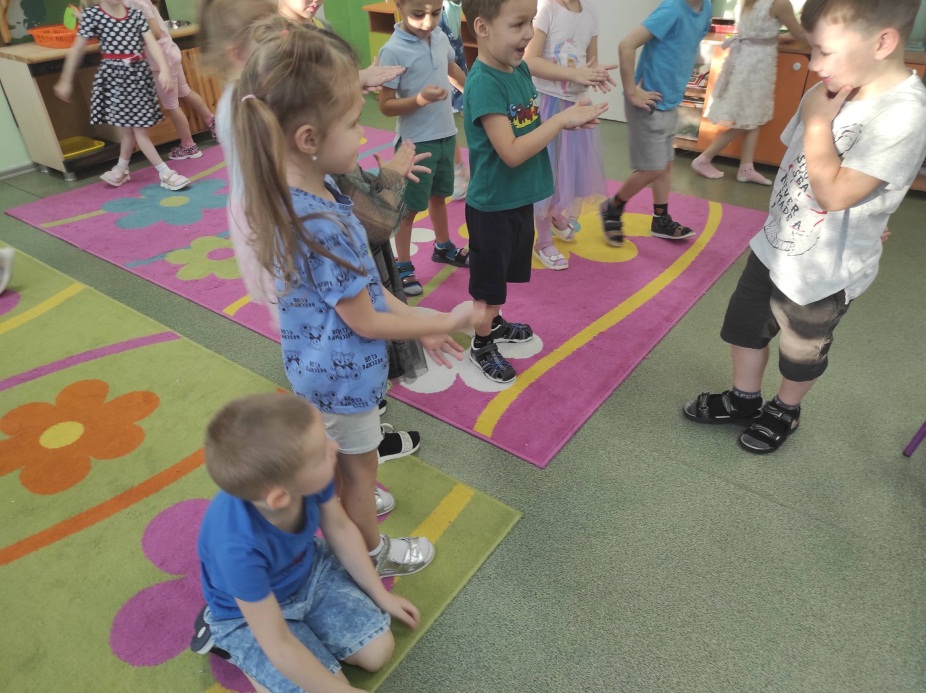 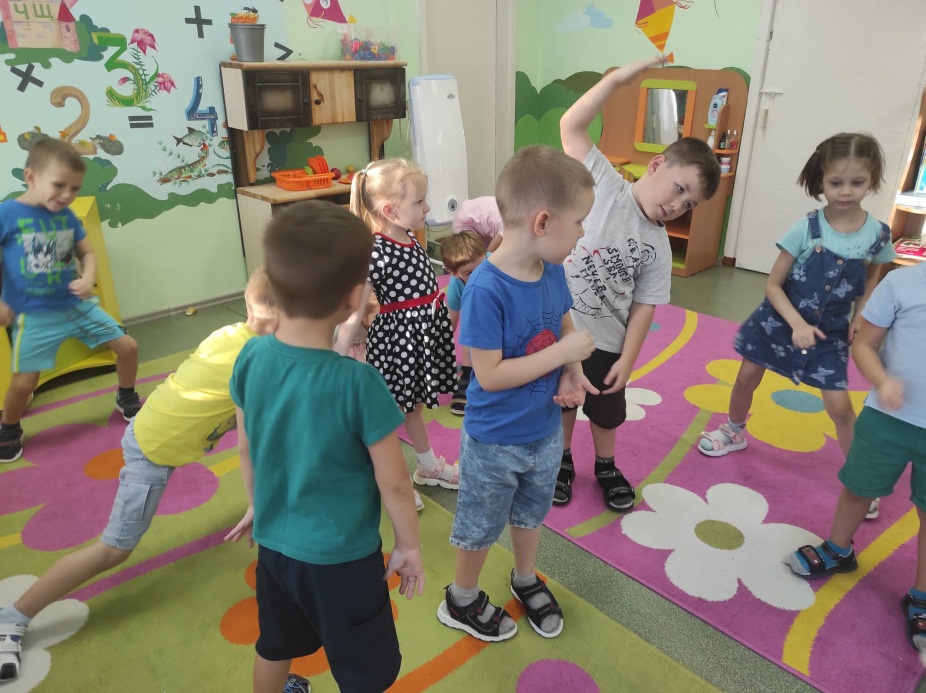 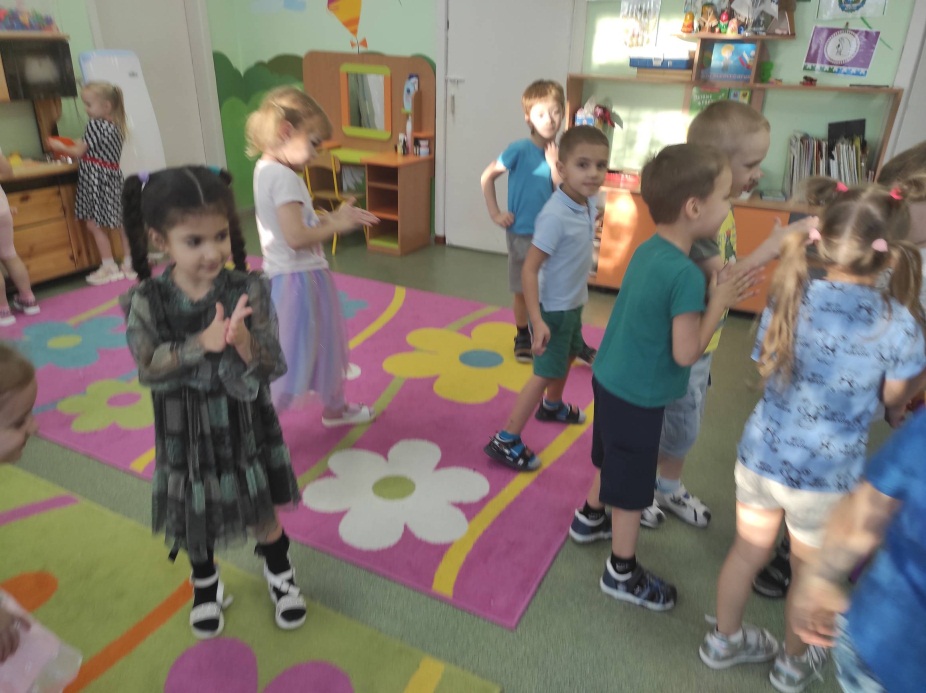 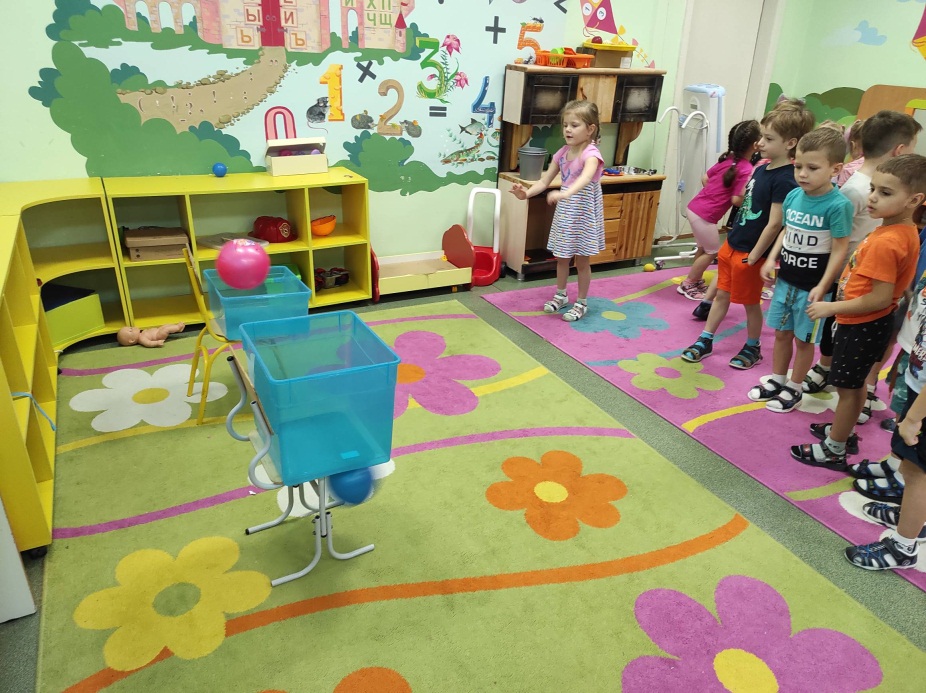 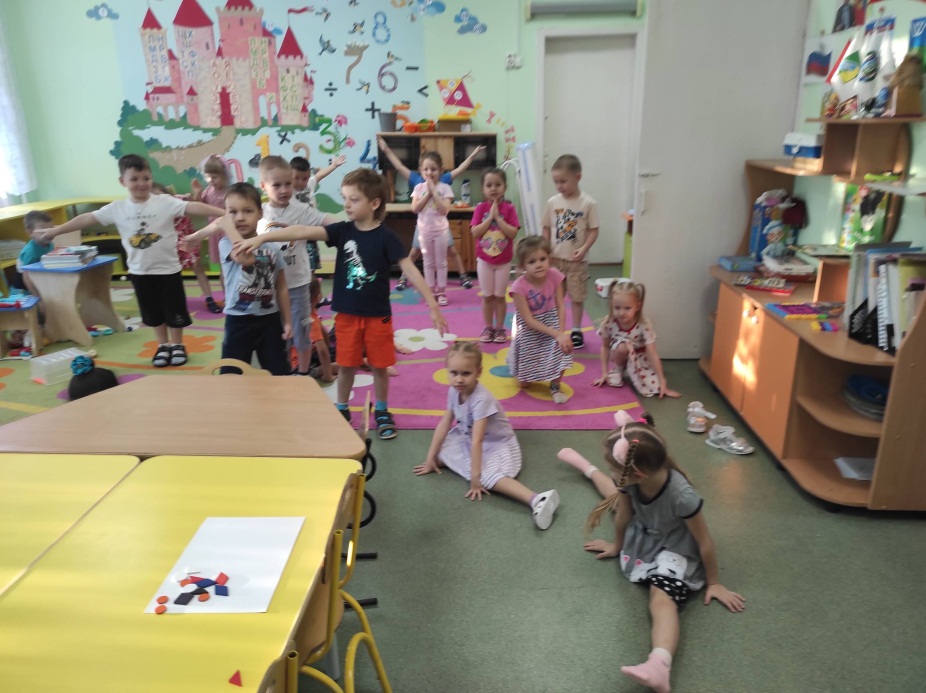 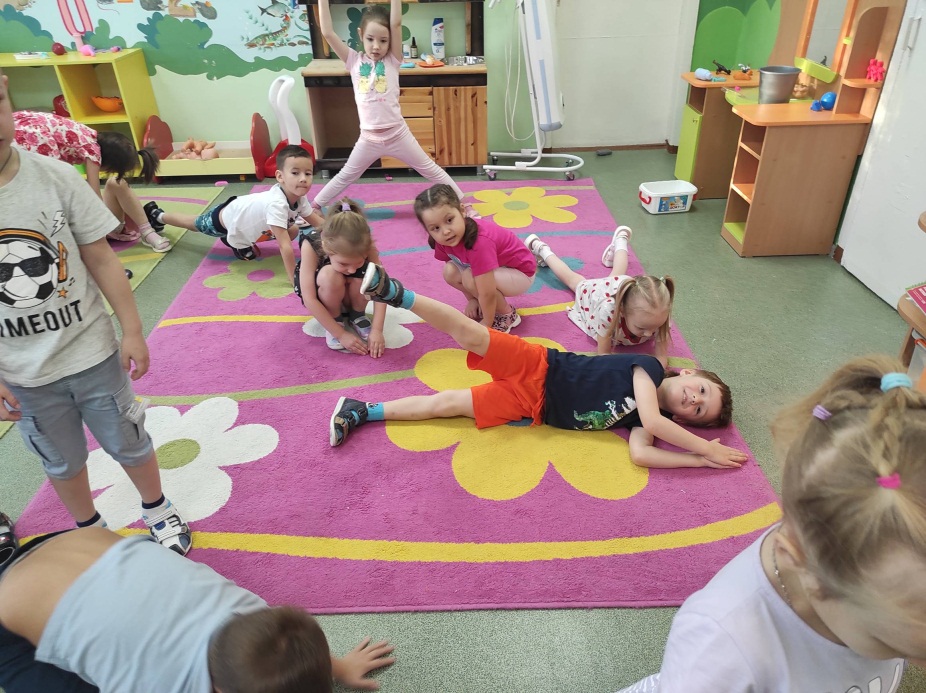 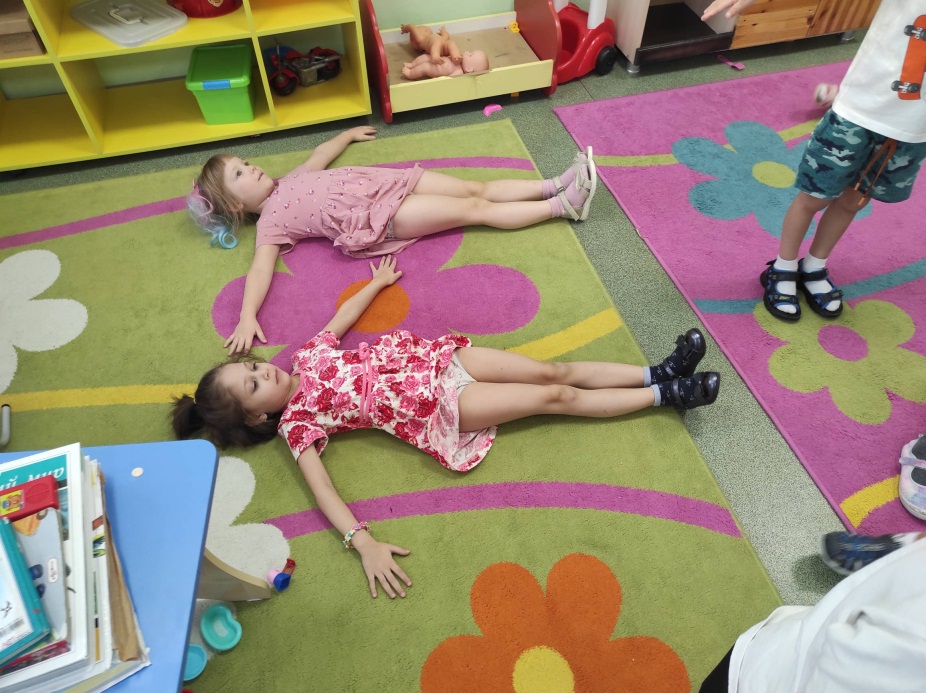 Свободная деятельность, настольные игры
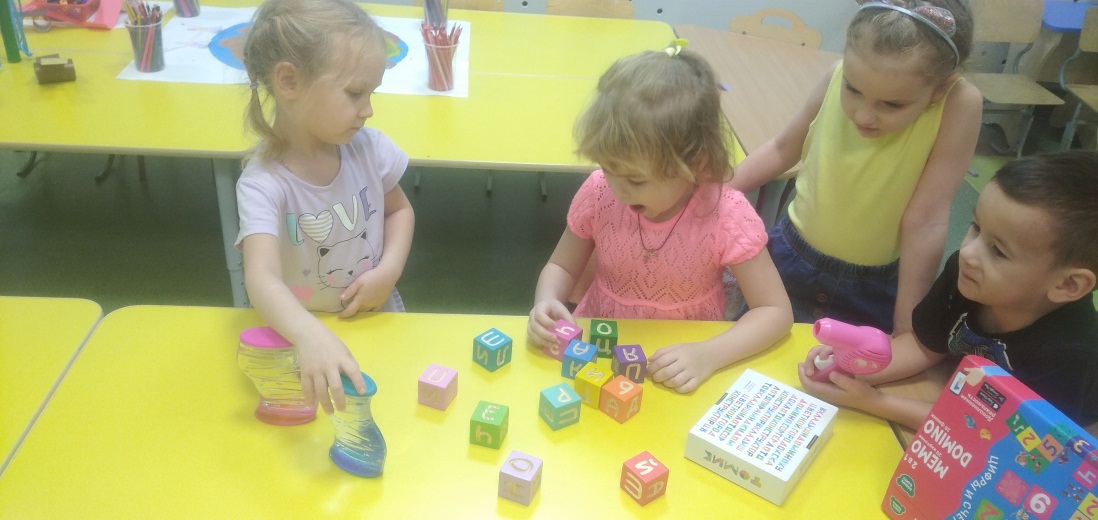 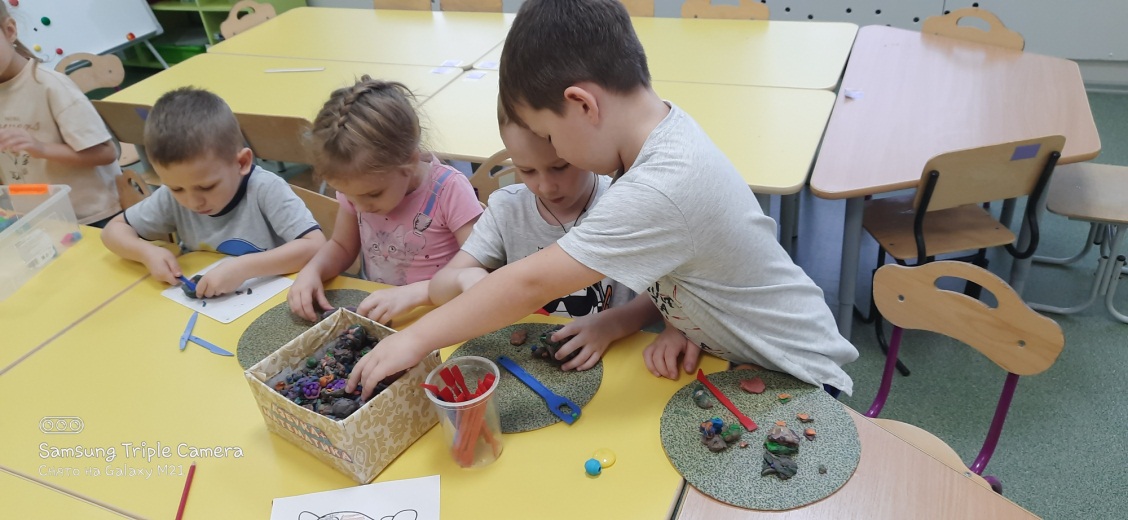 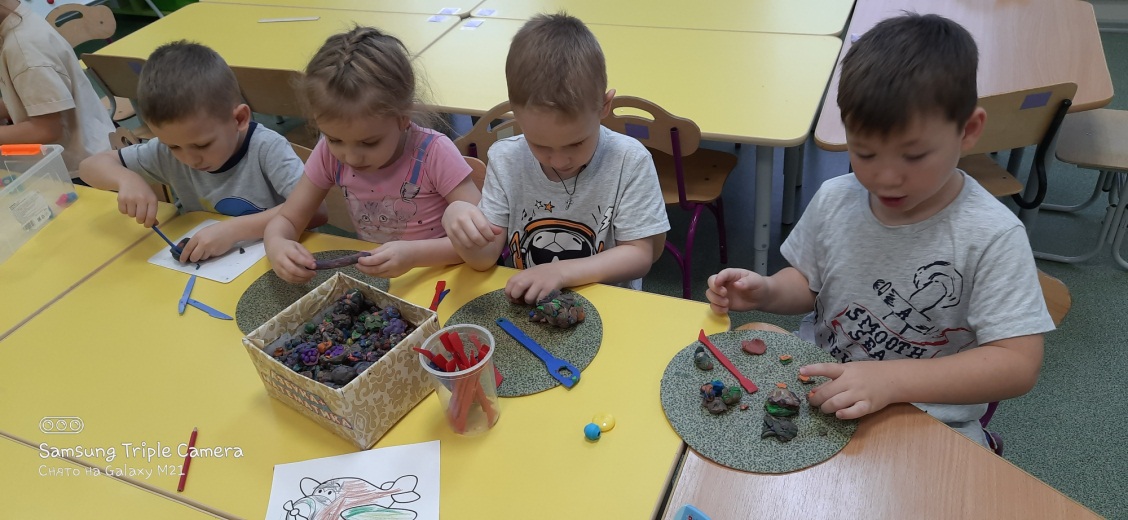 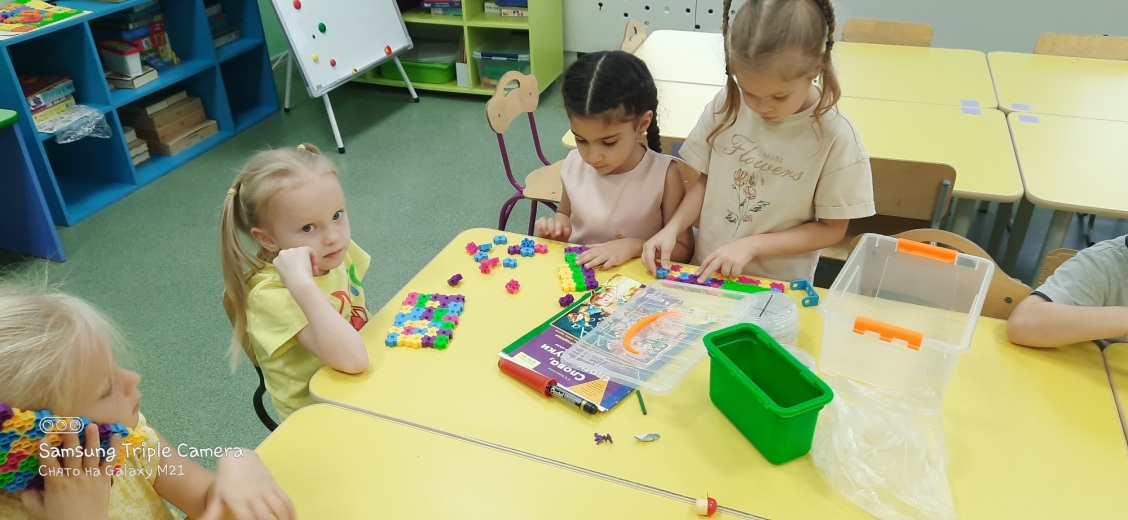 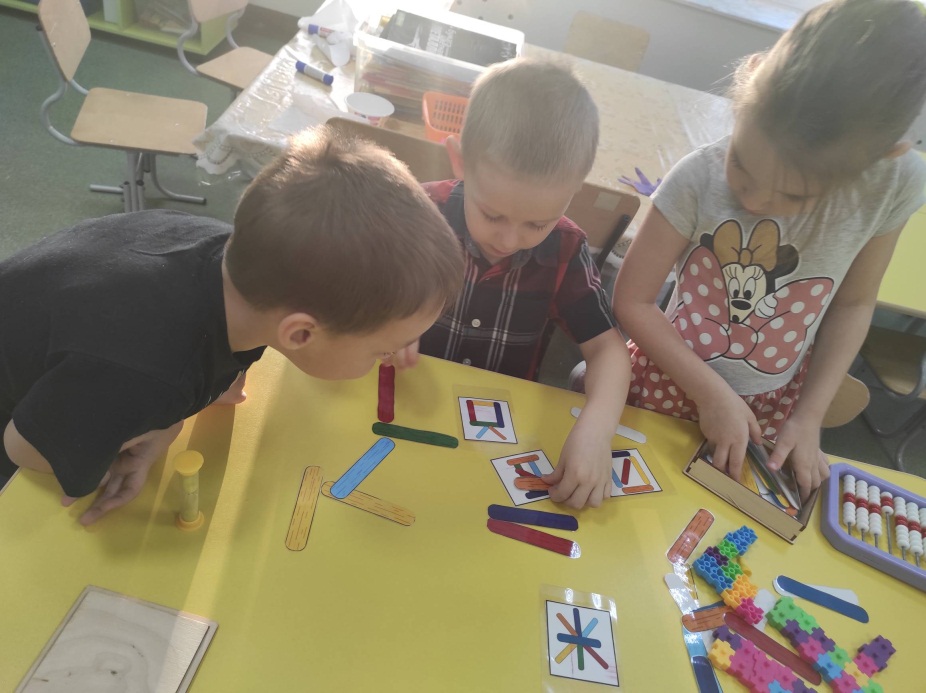 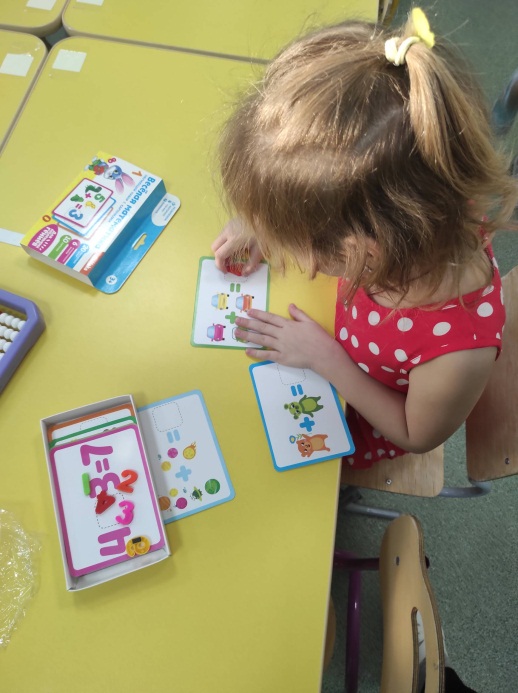 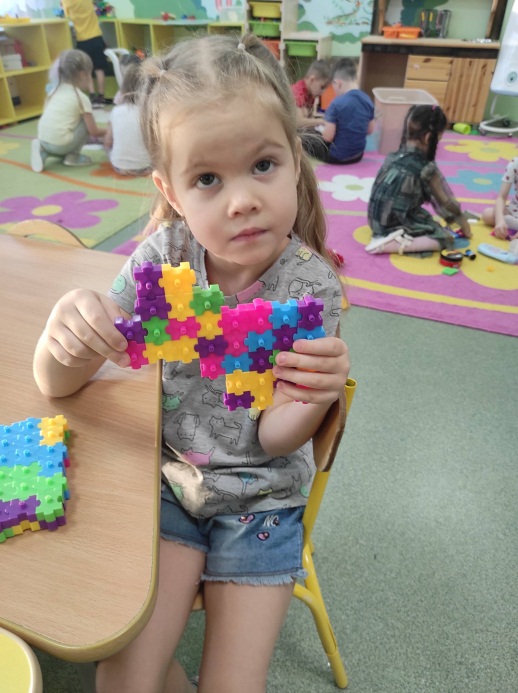 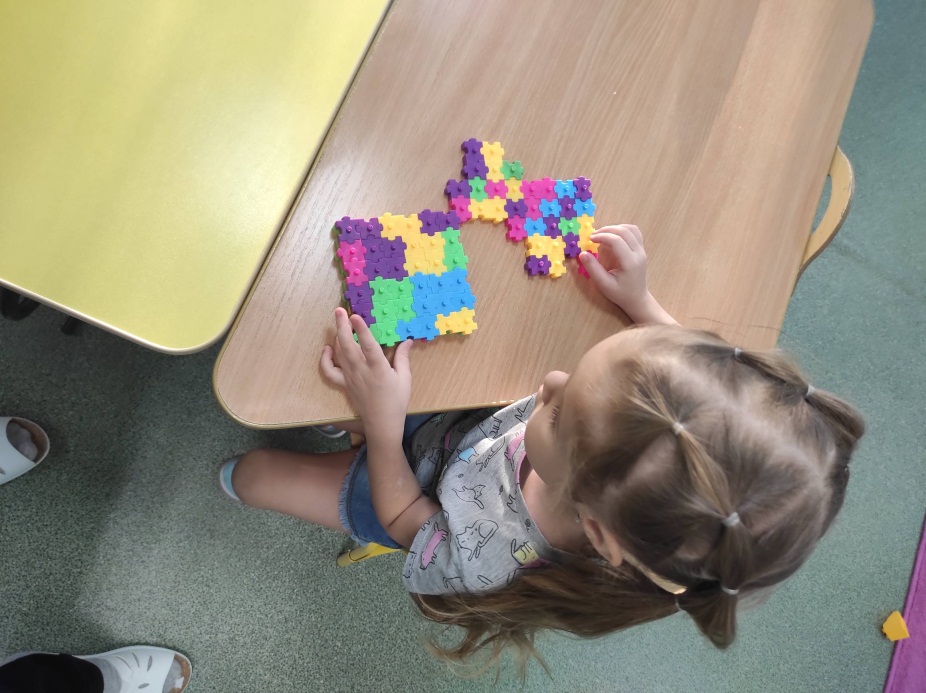 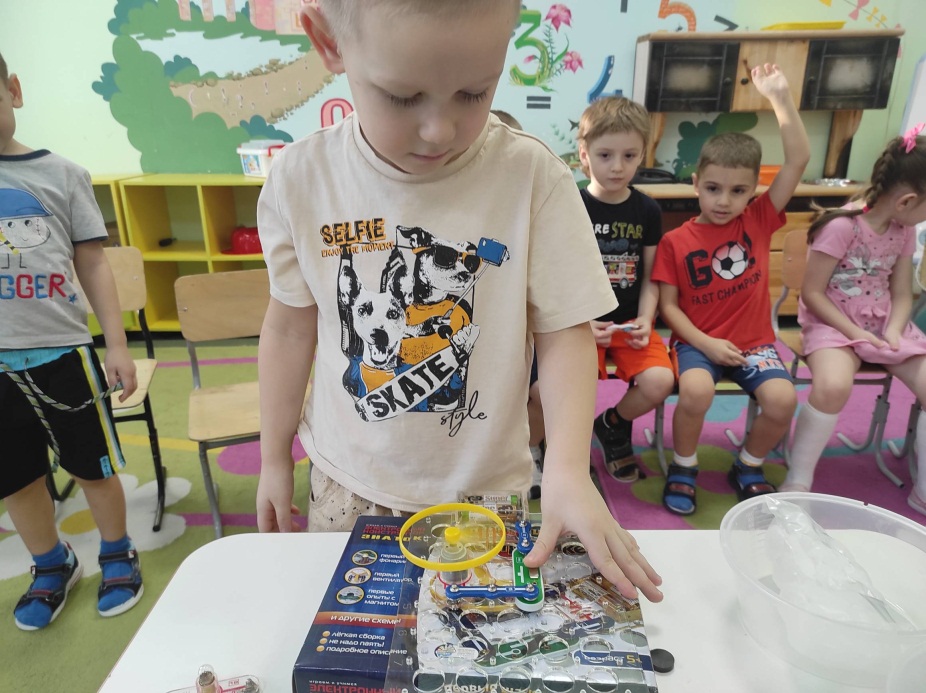 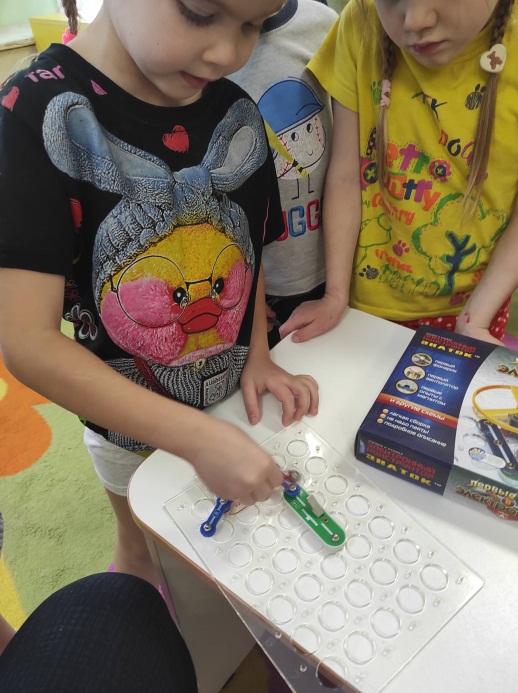 «Юный физик»
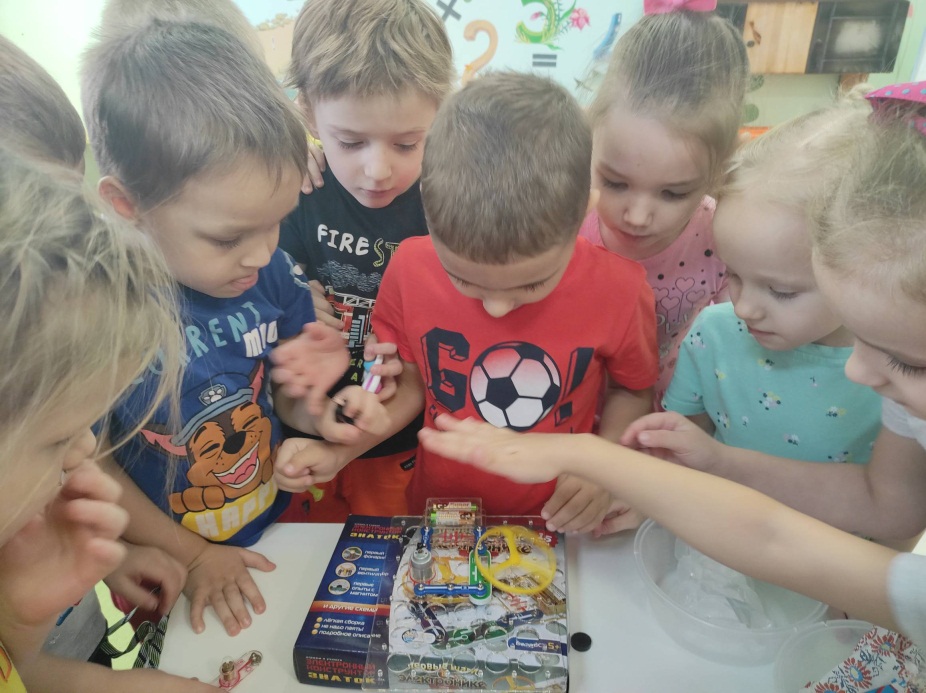 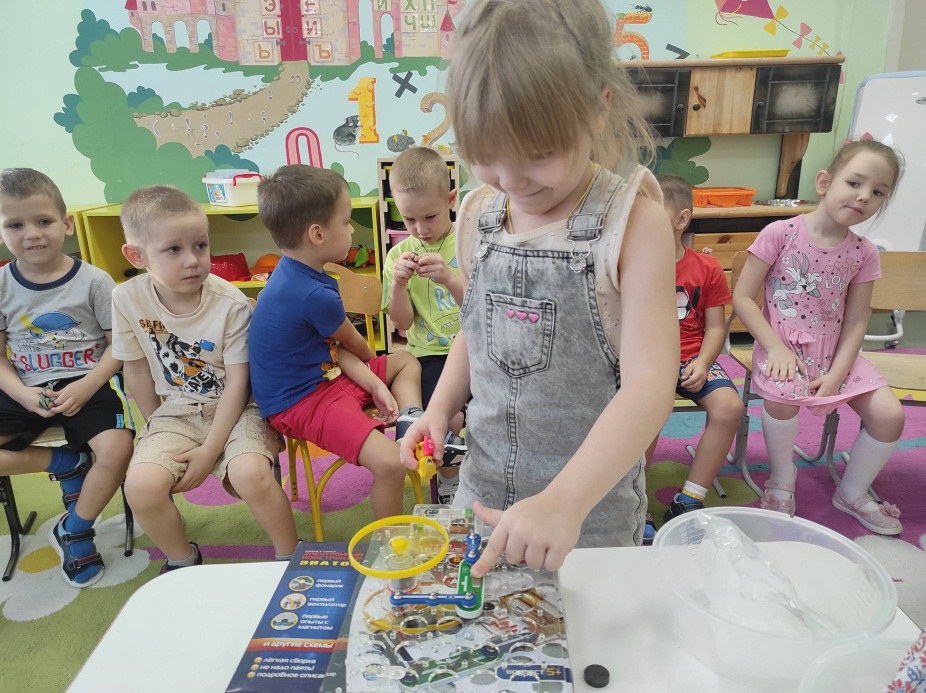 Поздравляем именинников
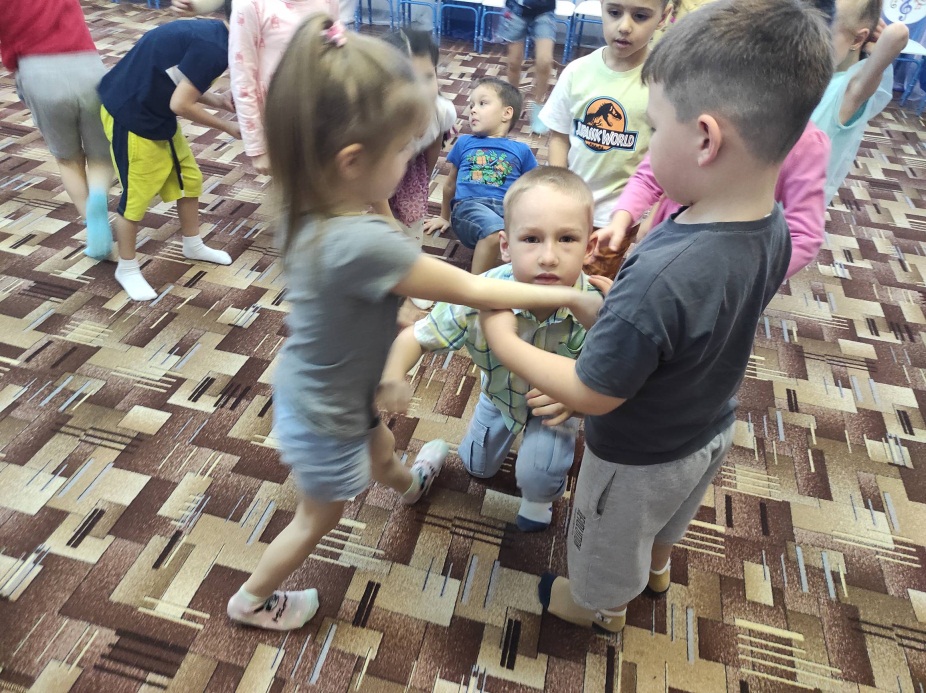 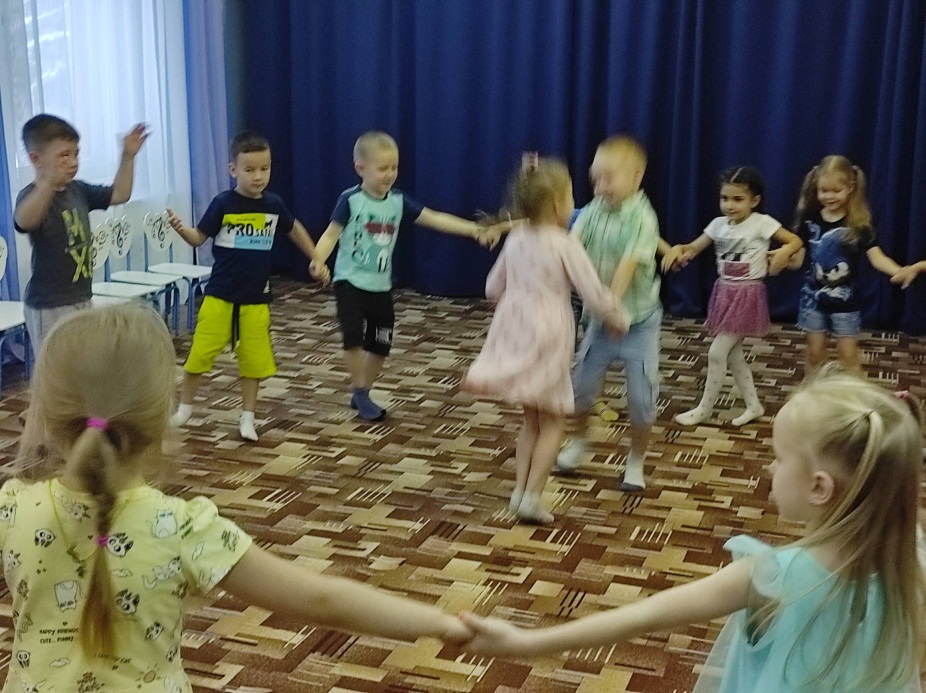 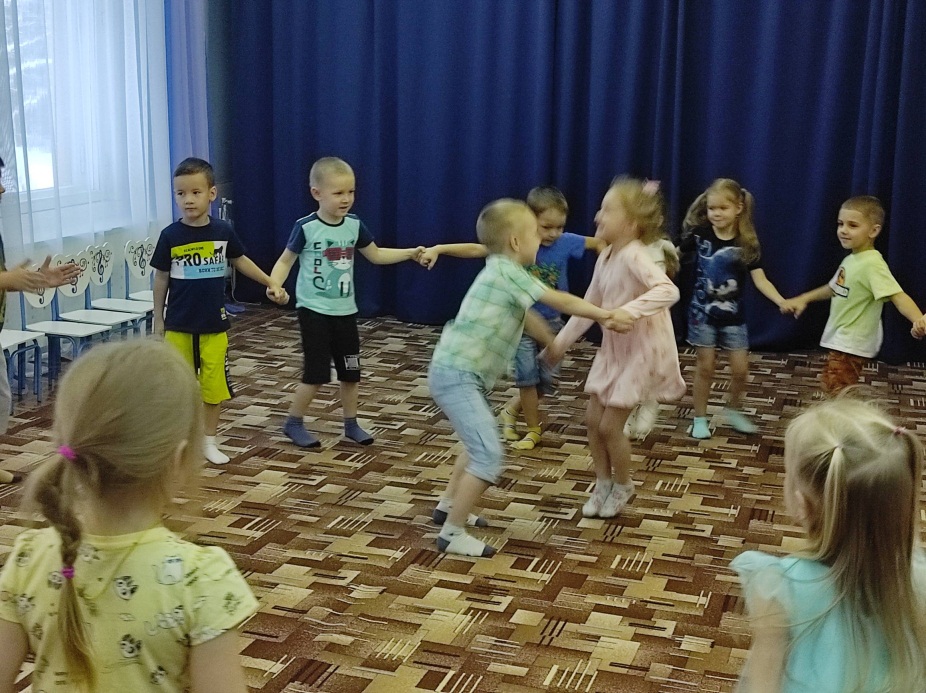